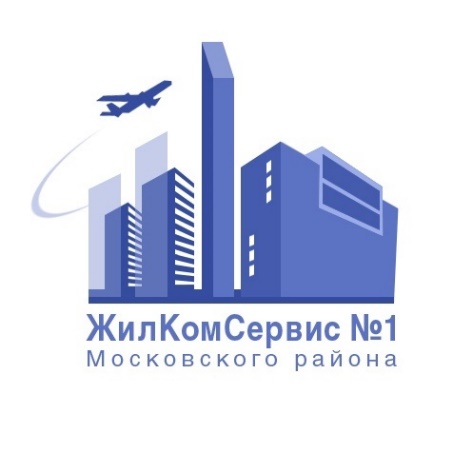 Отчёт о выполненных работах по благоустройству и текущему ремонту за периодс 17 июля по 23 июля 2023 года
Текущий ремонтПокраска козырьковул. Бассейная, д. 65
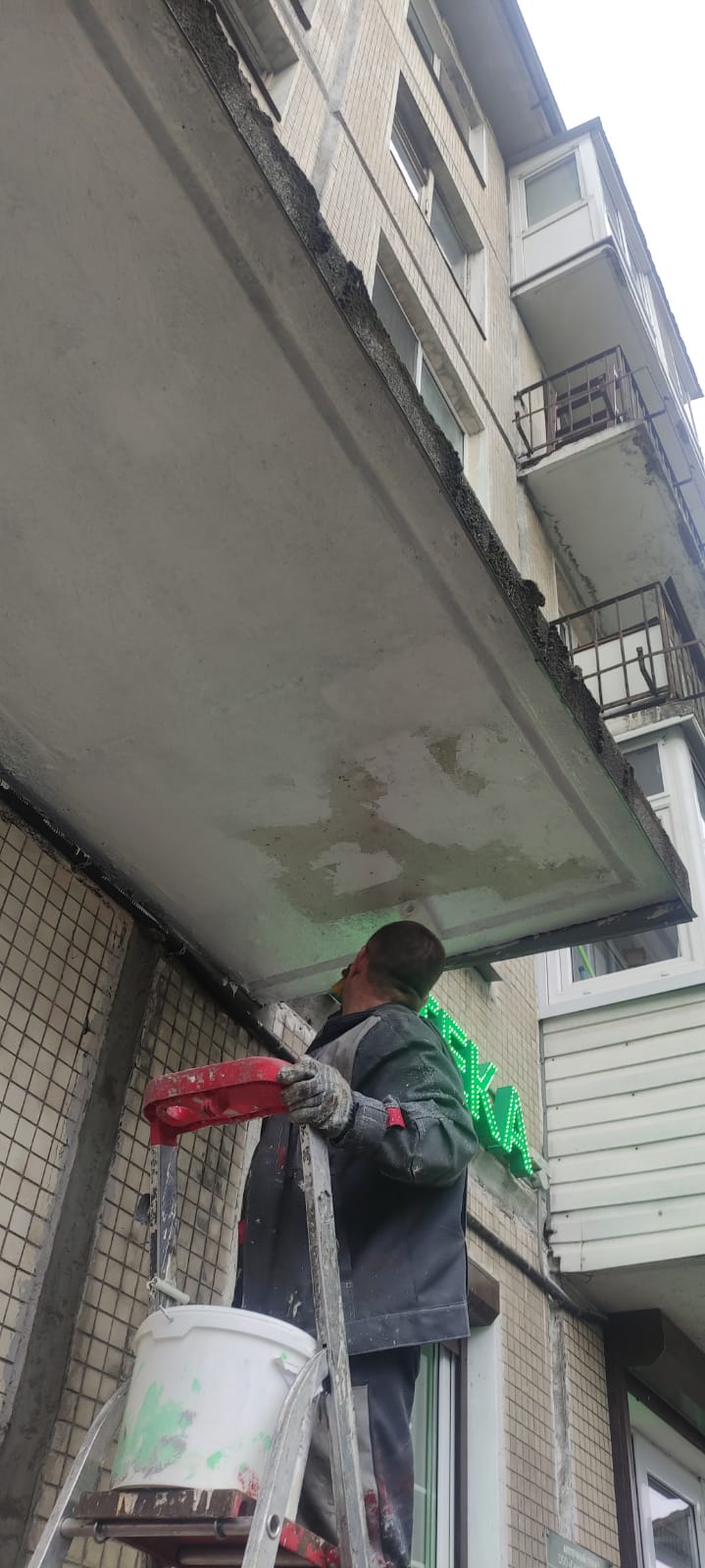 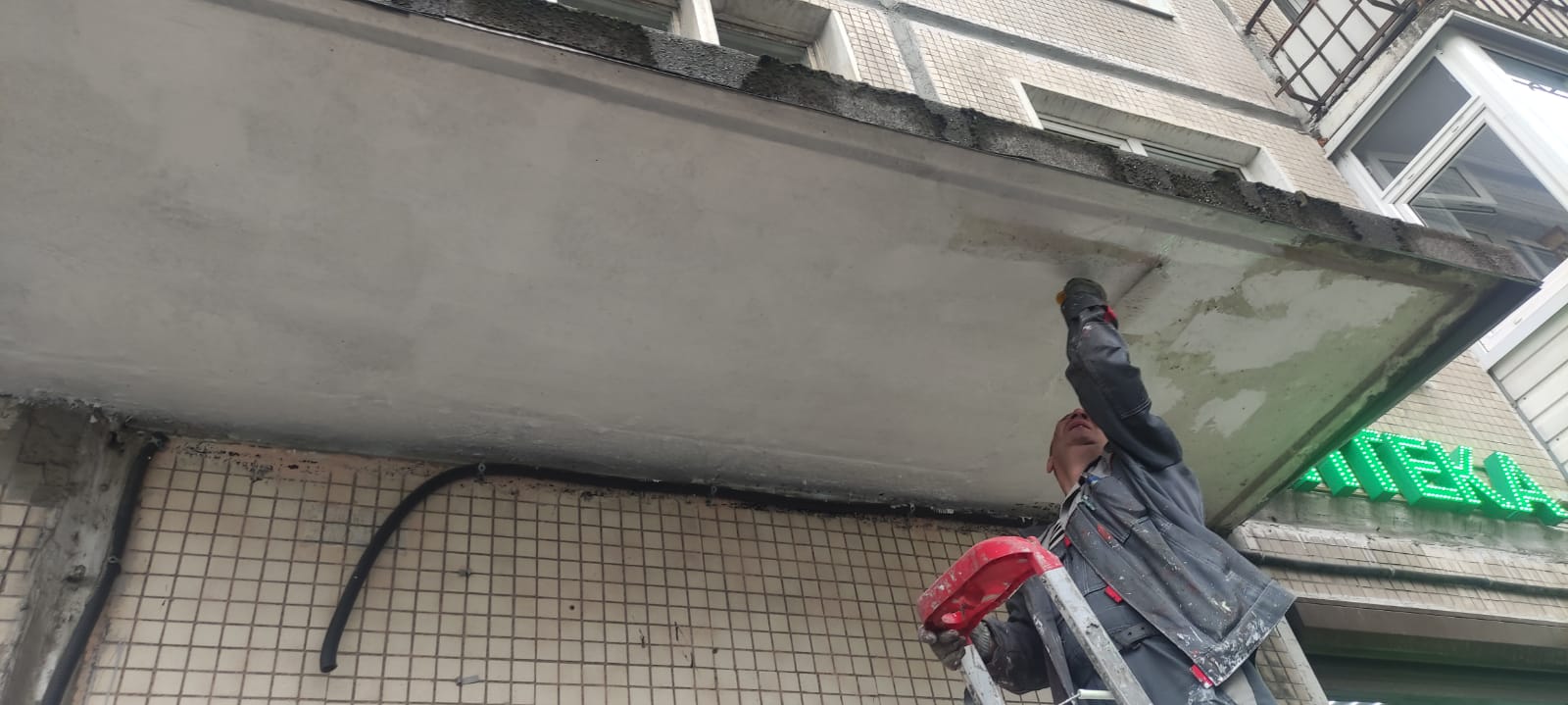 Текущий ремонтРемонт цоколя Алтайская ул., д. 12
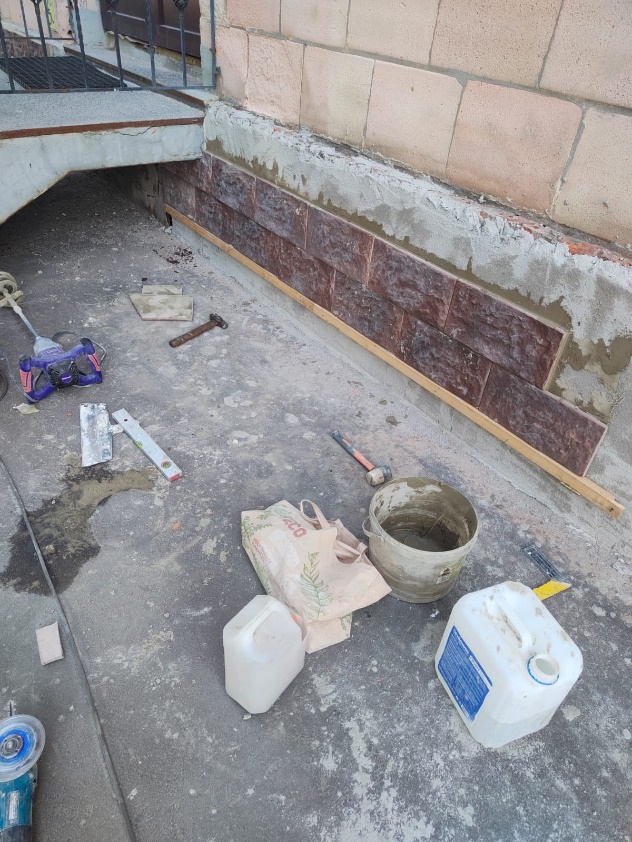 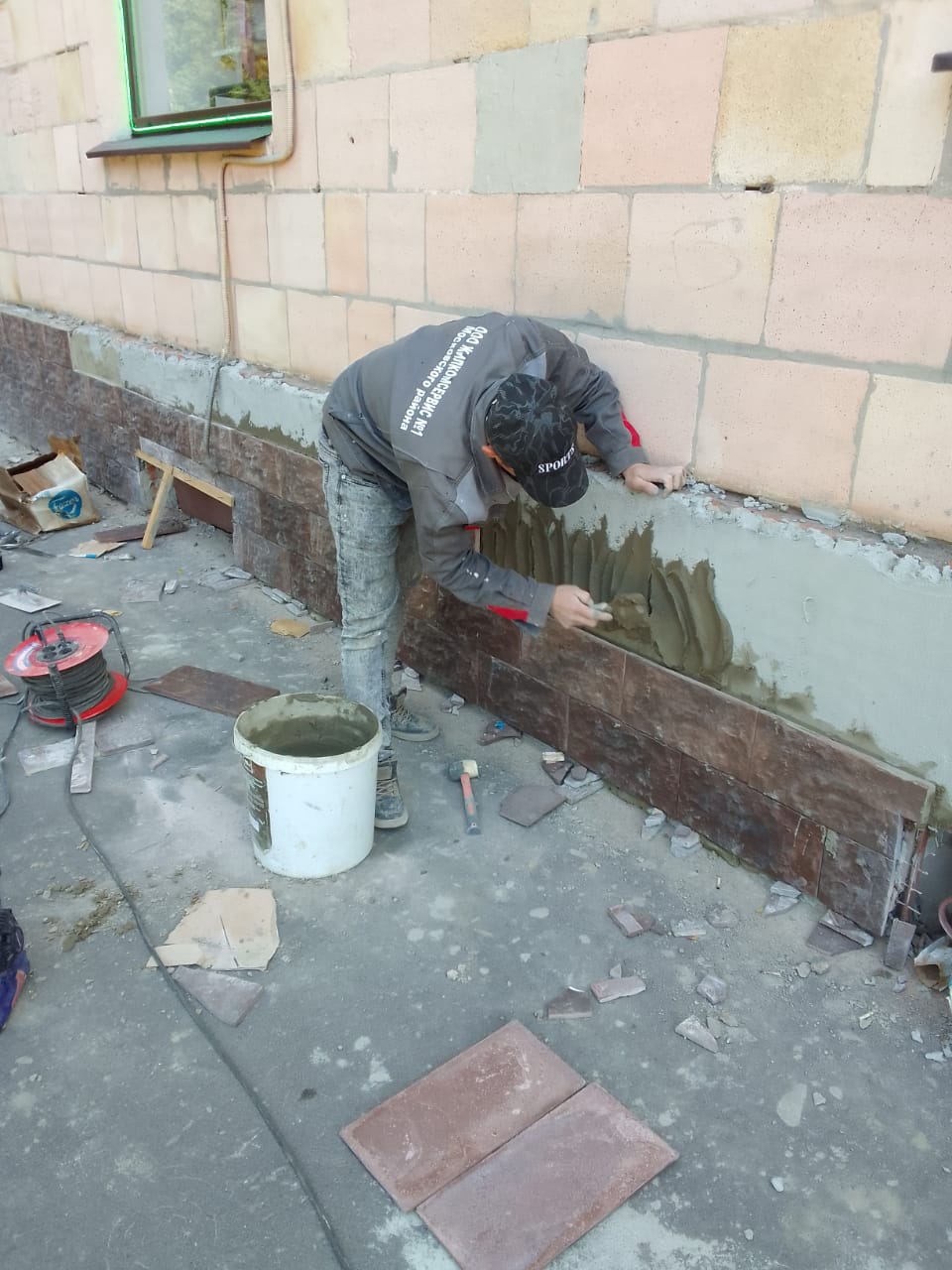 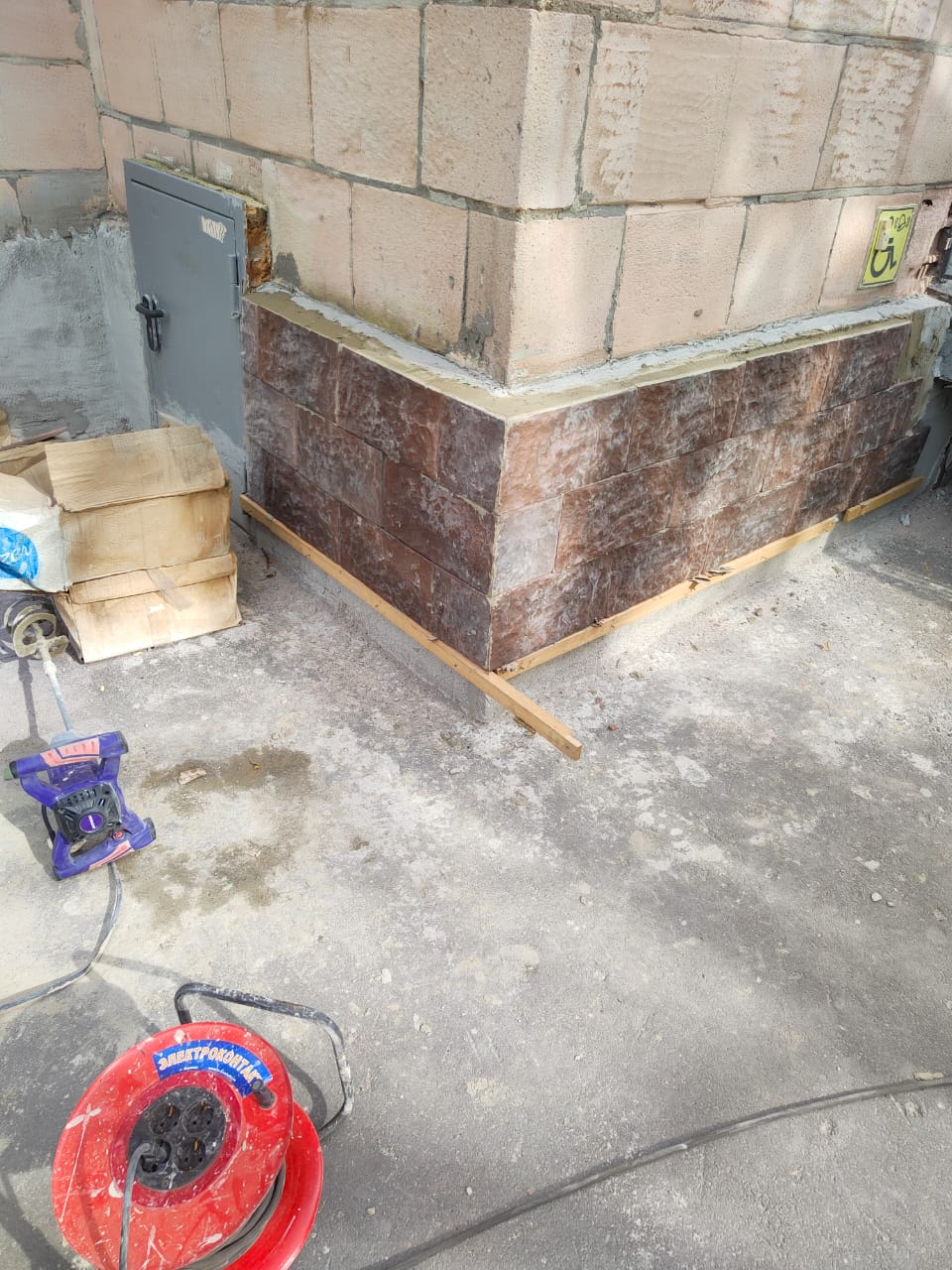 Текущий ремонтЗамена участка ливневой канализации
Орджоникидзе д.63, Парадная№4
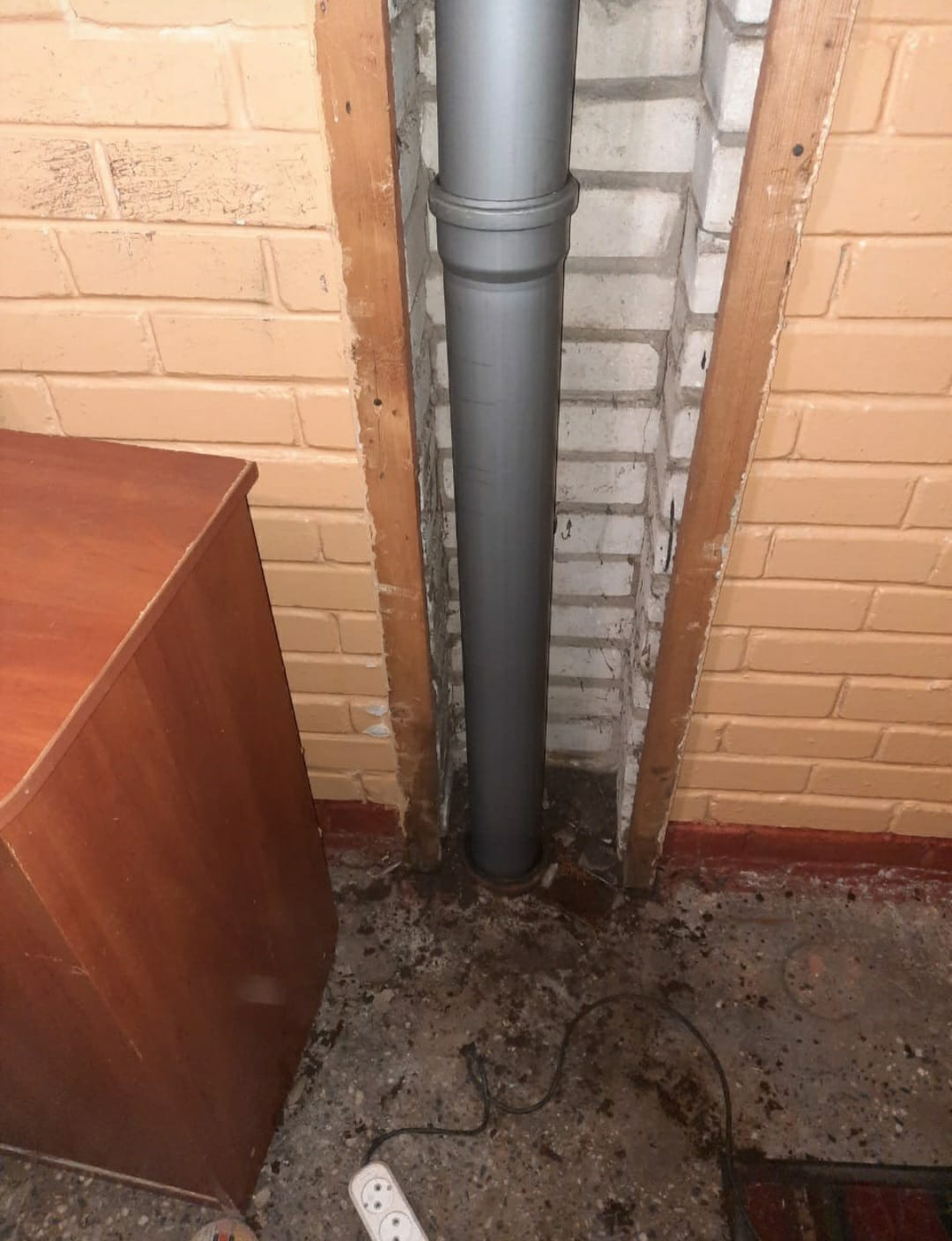 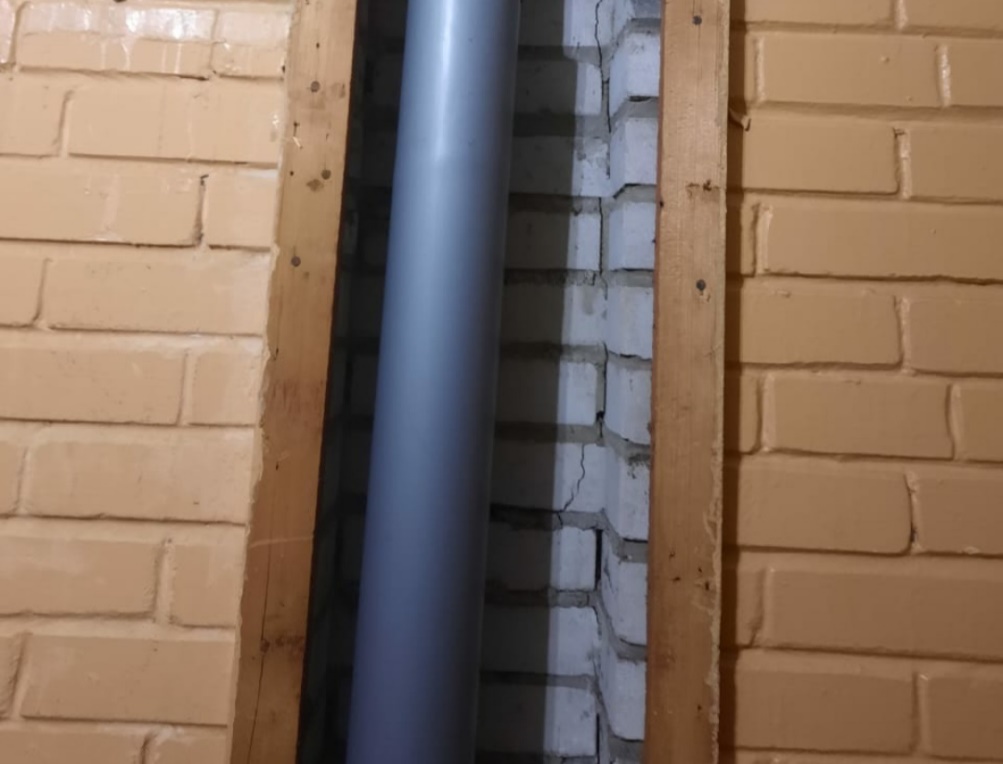 Текущий ремонтРемонт доводчика по адресу: ул. Авиационная д.13
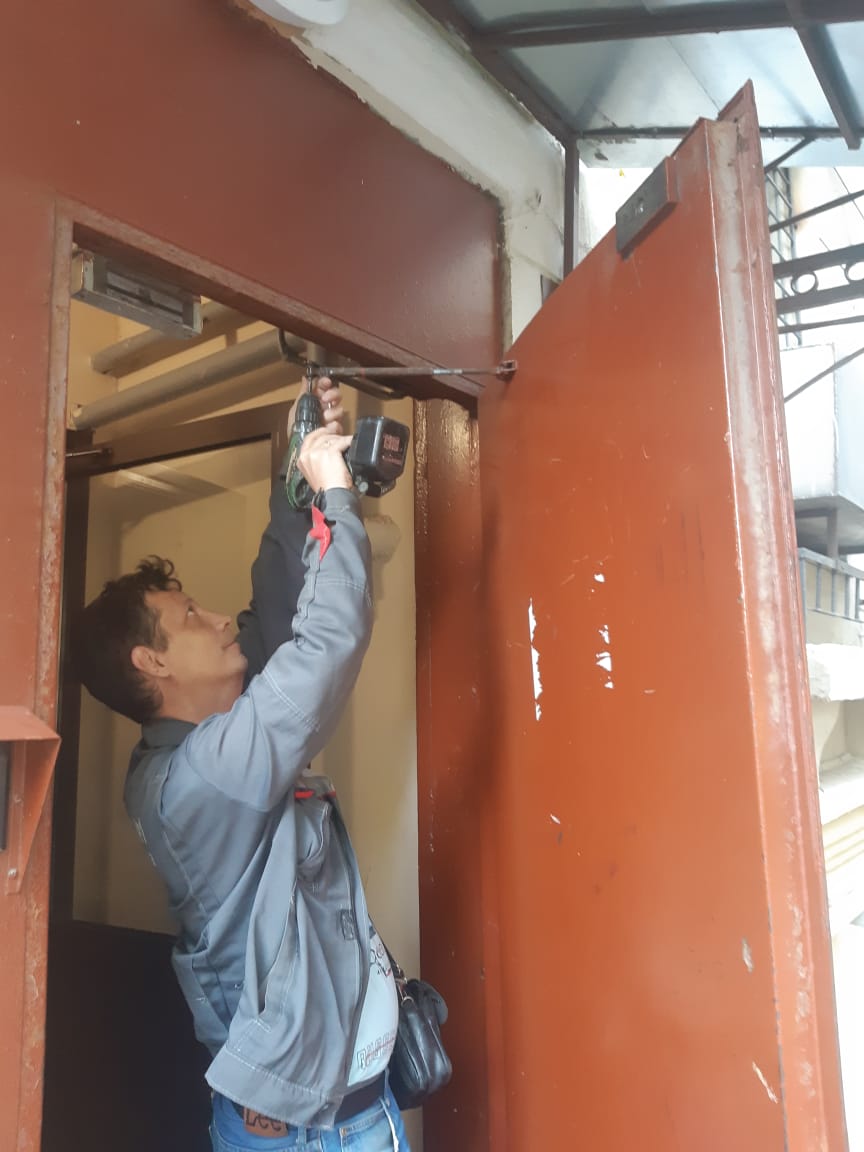 Текущий ремонт
Прочистка дренажных колодцев
Витебский пр., д. 33/2
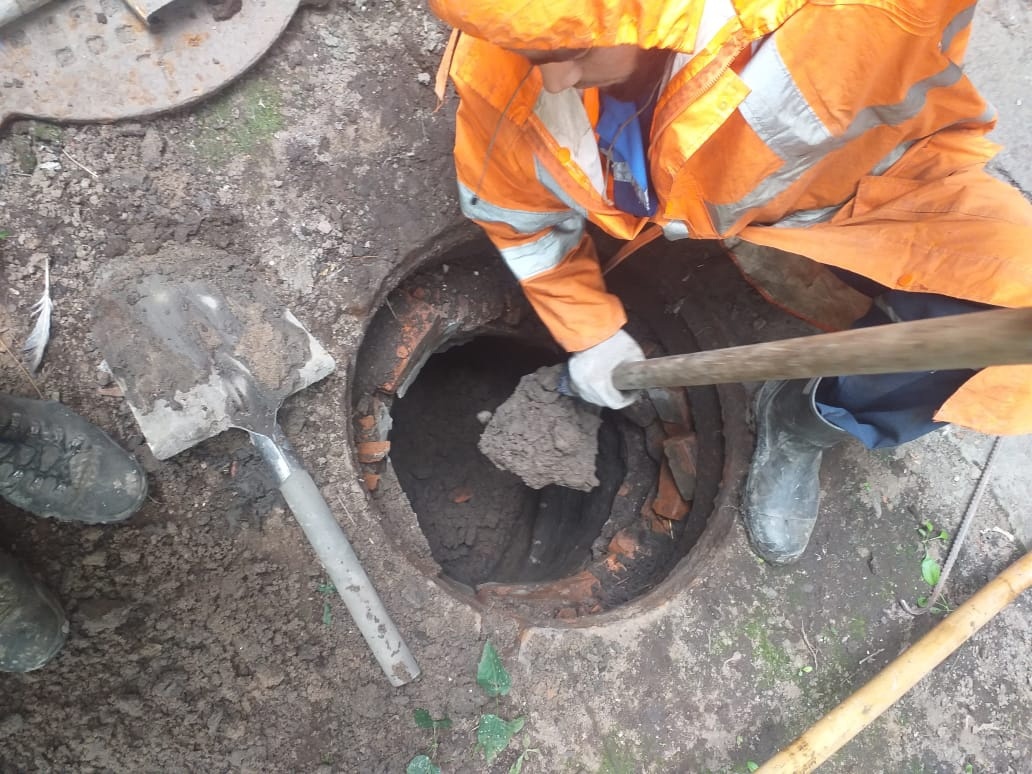 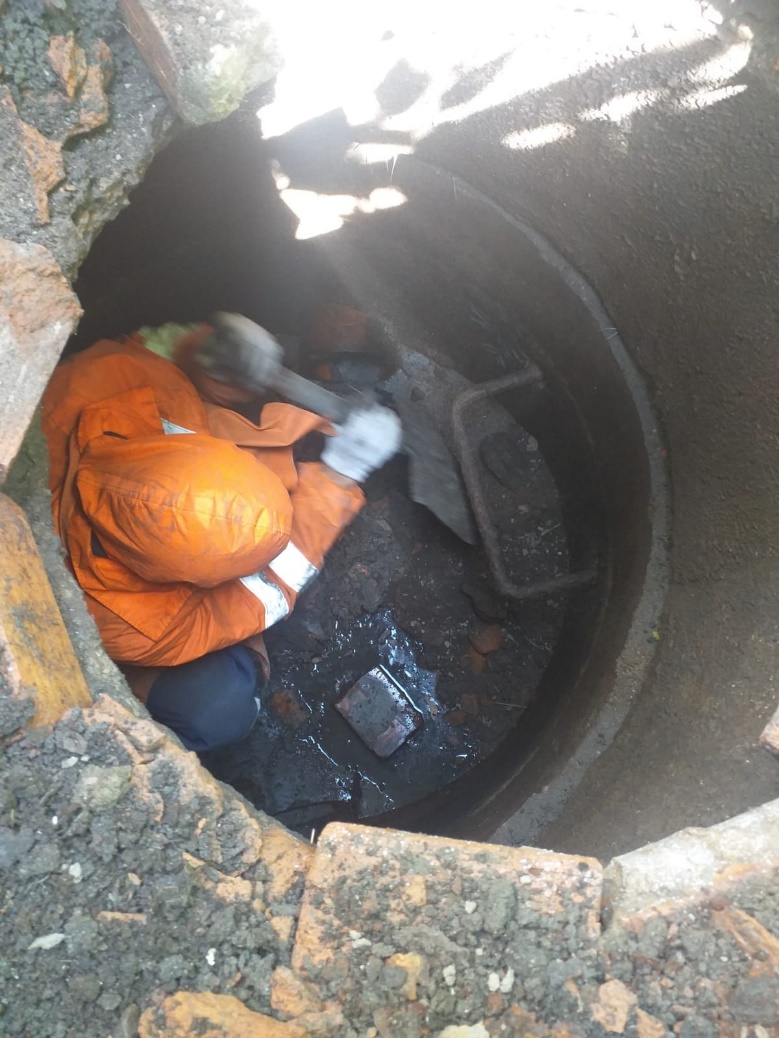 Текущий ремонт
Замена участка ливневой канализации.
Московское шоссе д.10 (Парадная №1-чердак)
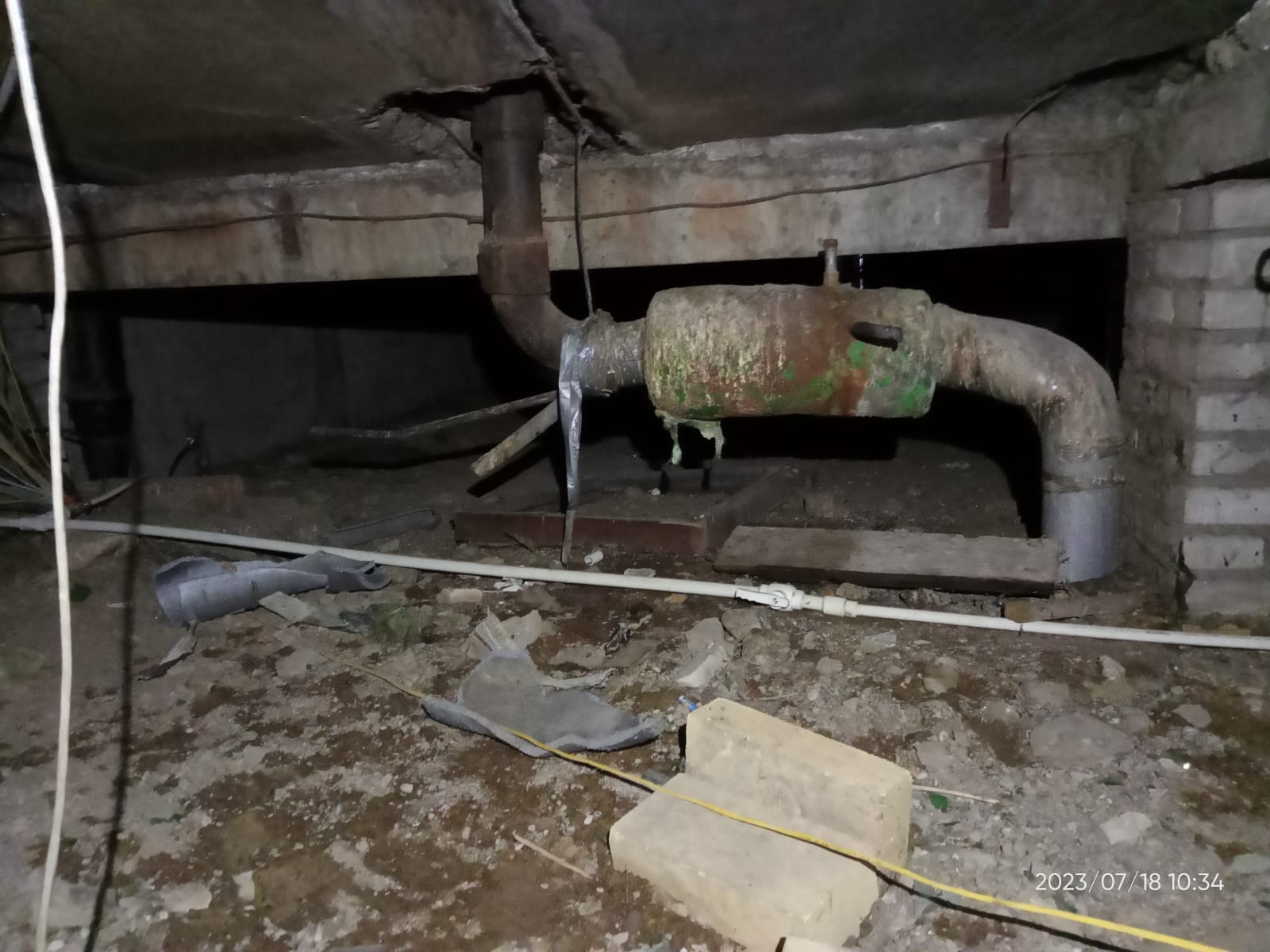 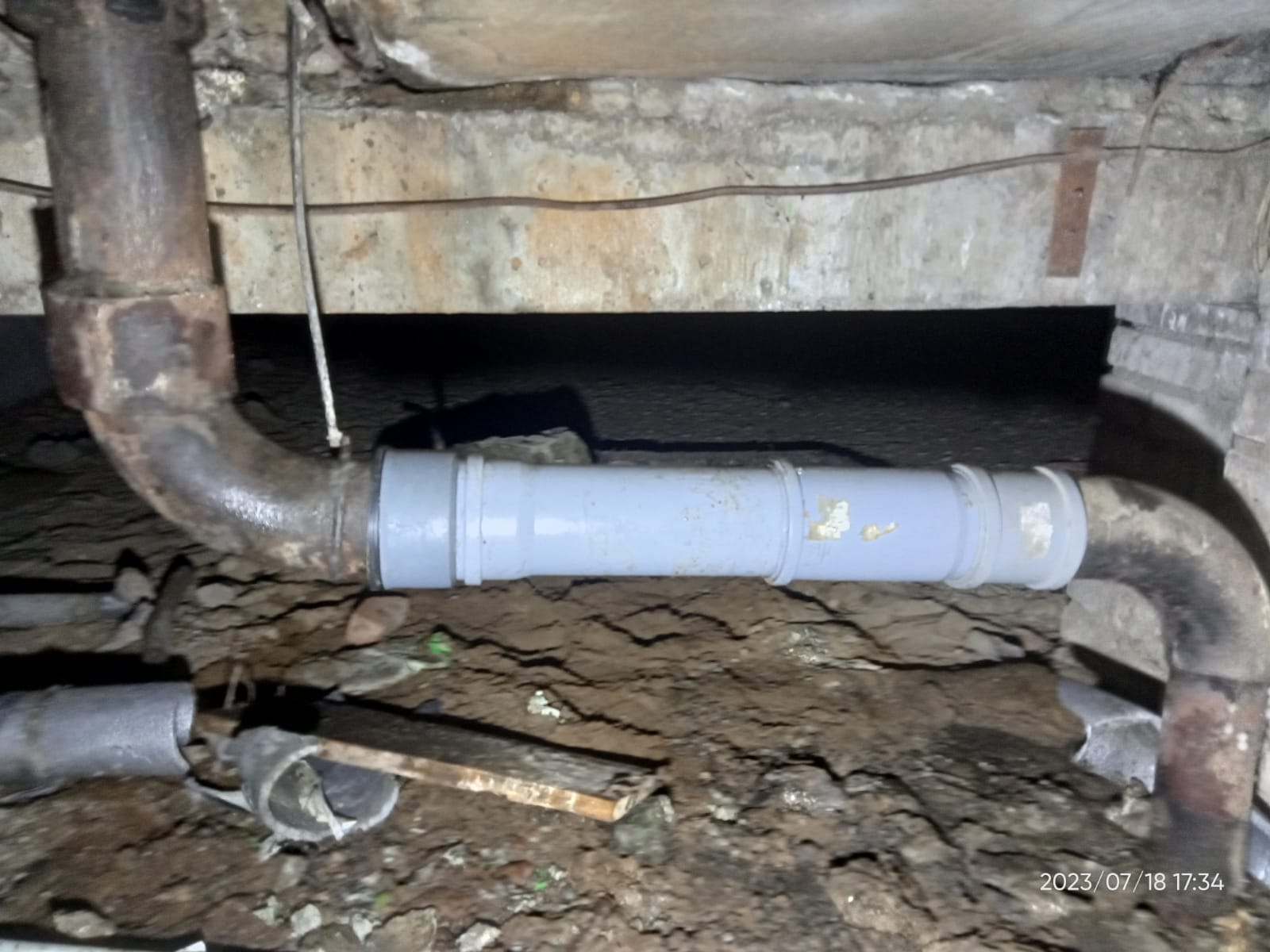 Текущий ремонт
Прочистка дренажных колодцев
ул. Орджоникидзе д.19
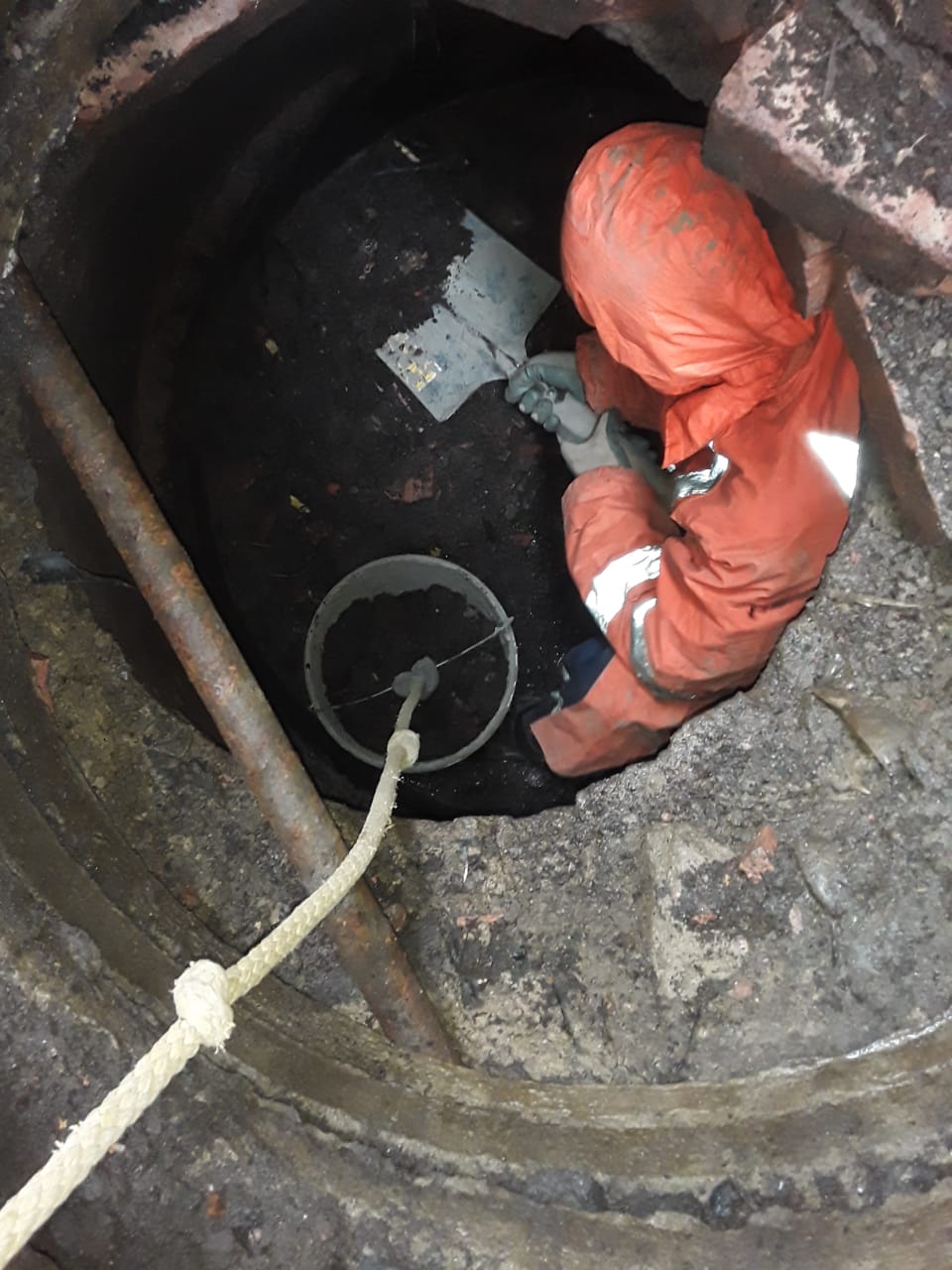 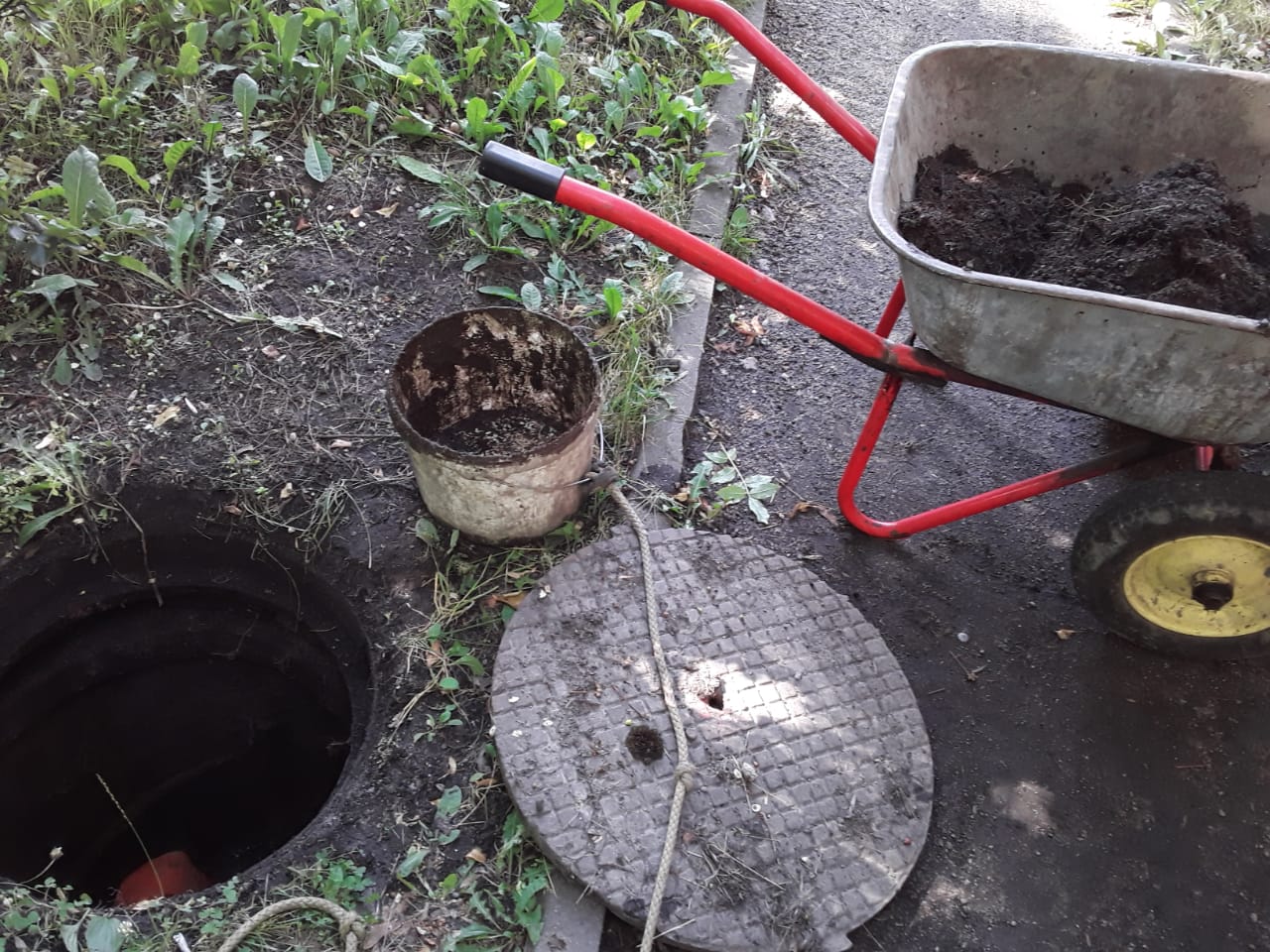 Текущий ремонт
Ремонт оконных рам
пр.Космонавтов д.29/5 (Парадная №4)
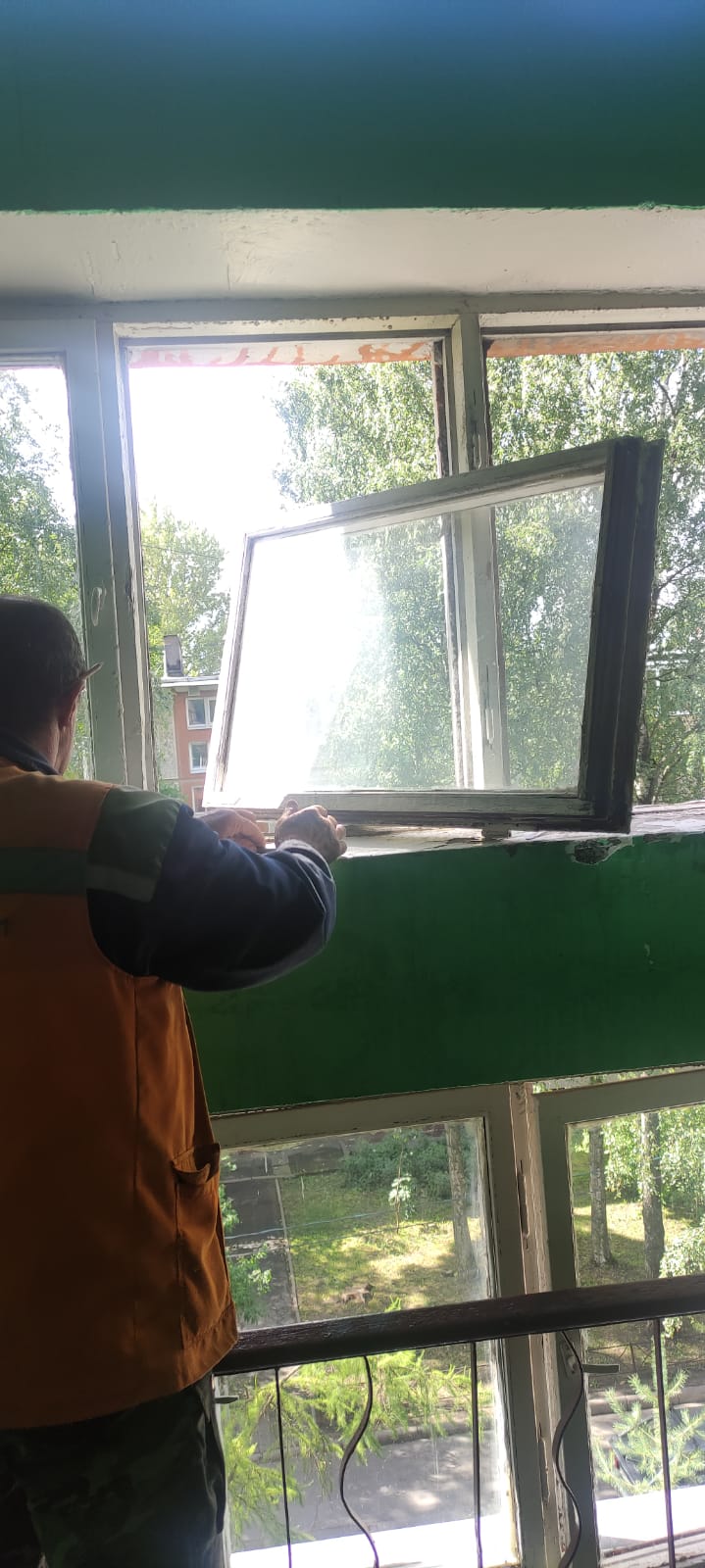 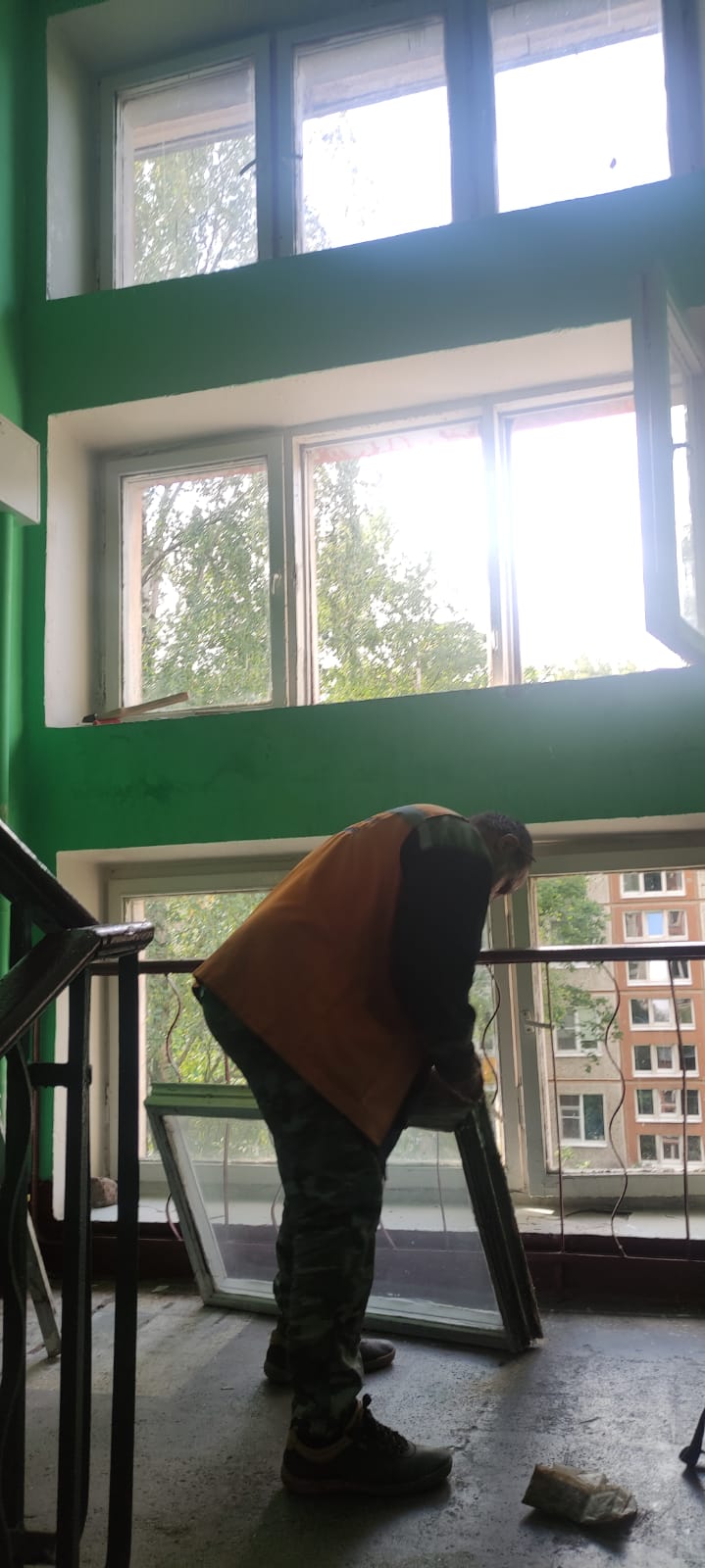 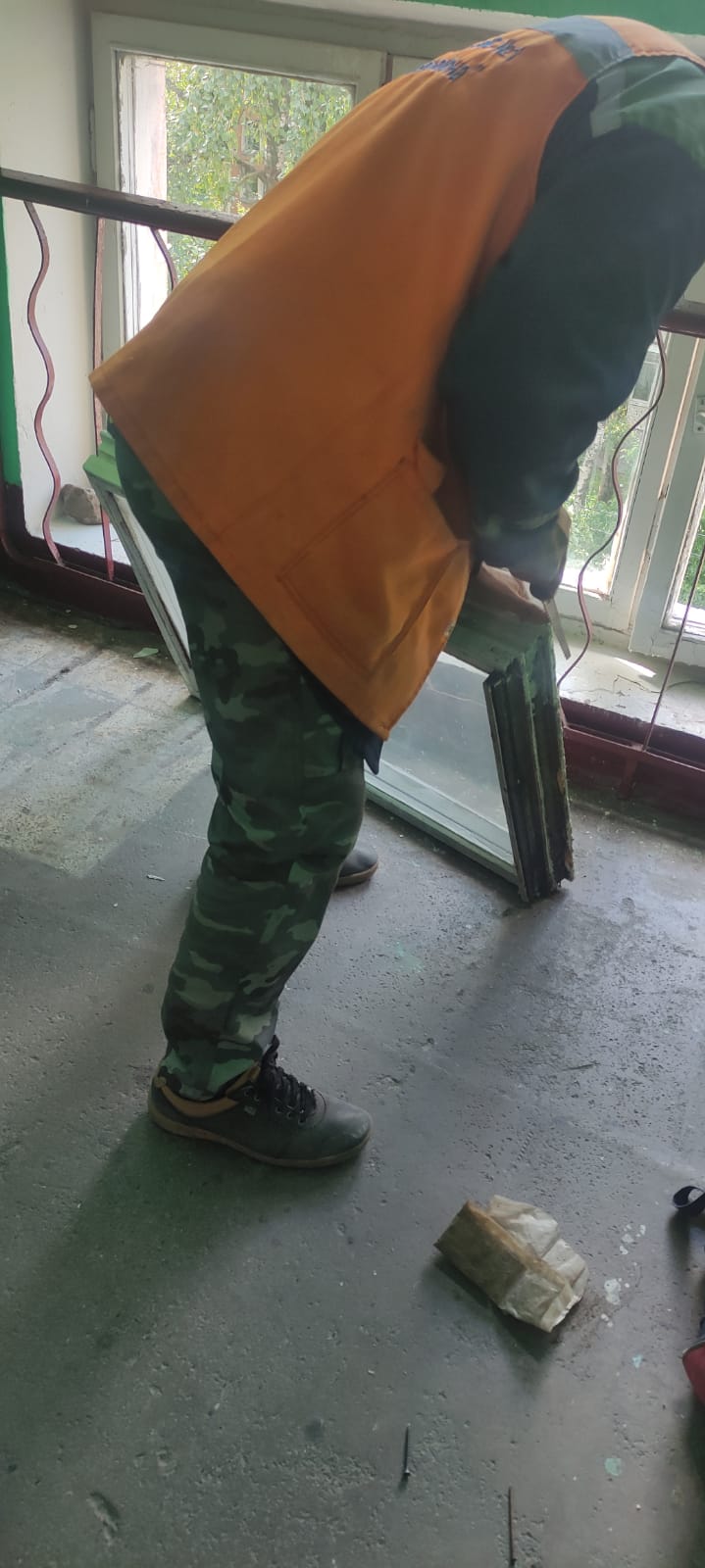 Текущий ремонт
Прочистка дренажных колодцев
Ул.Орджоникидзе д.27
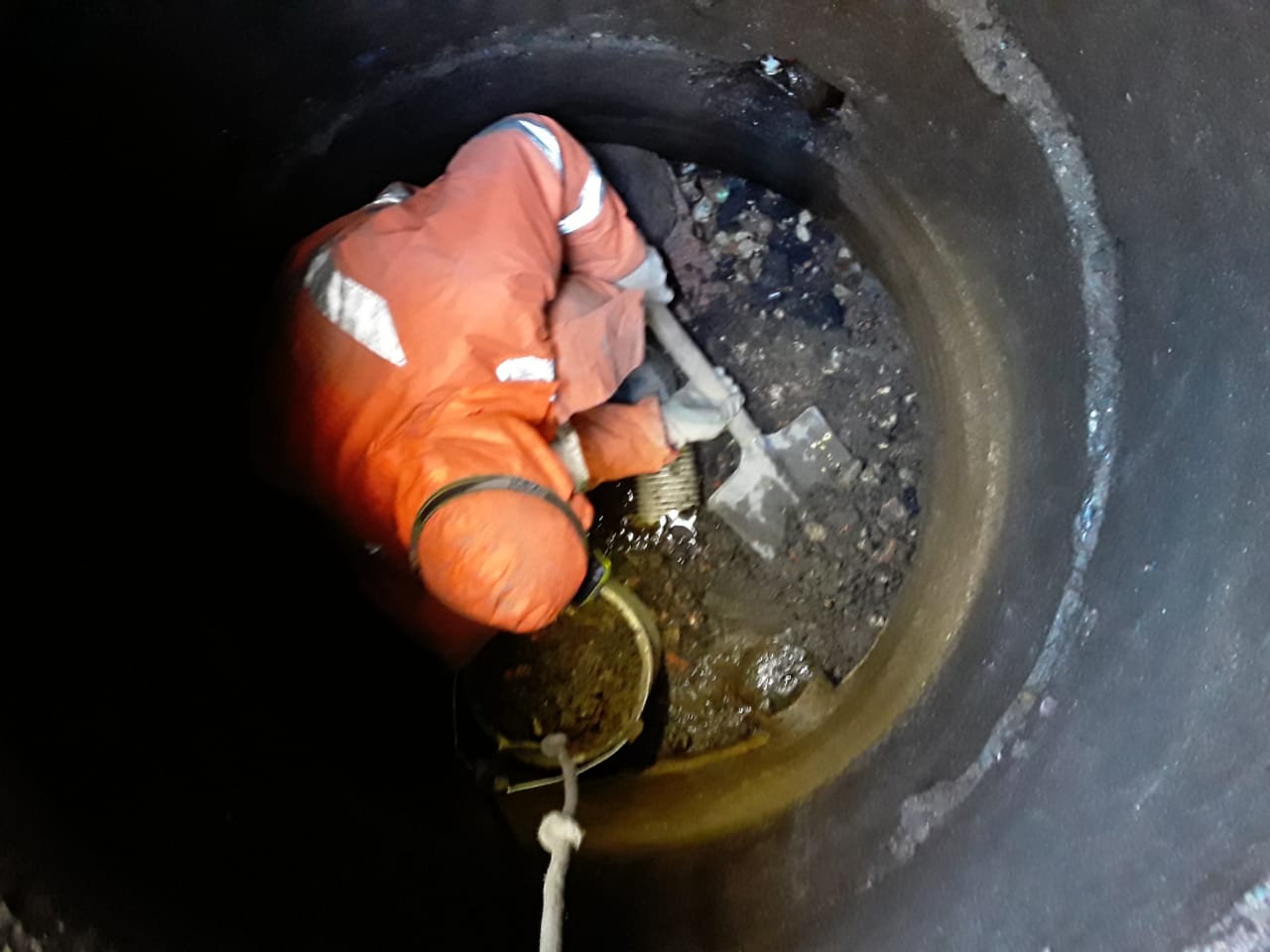 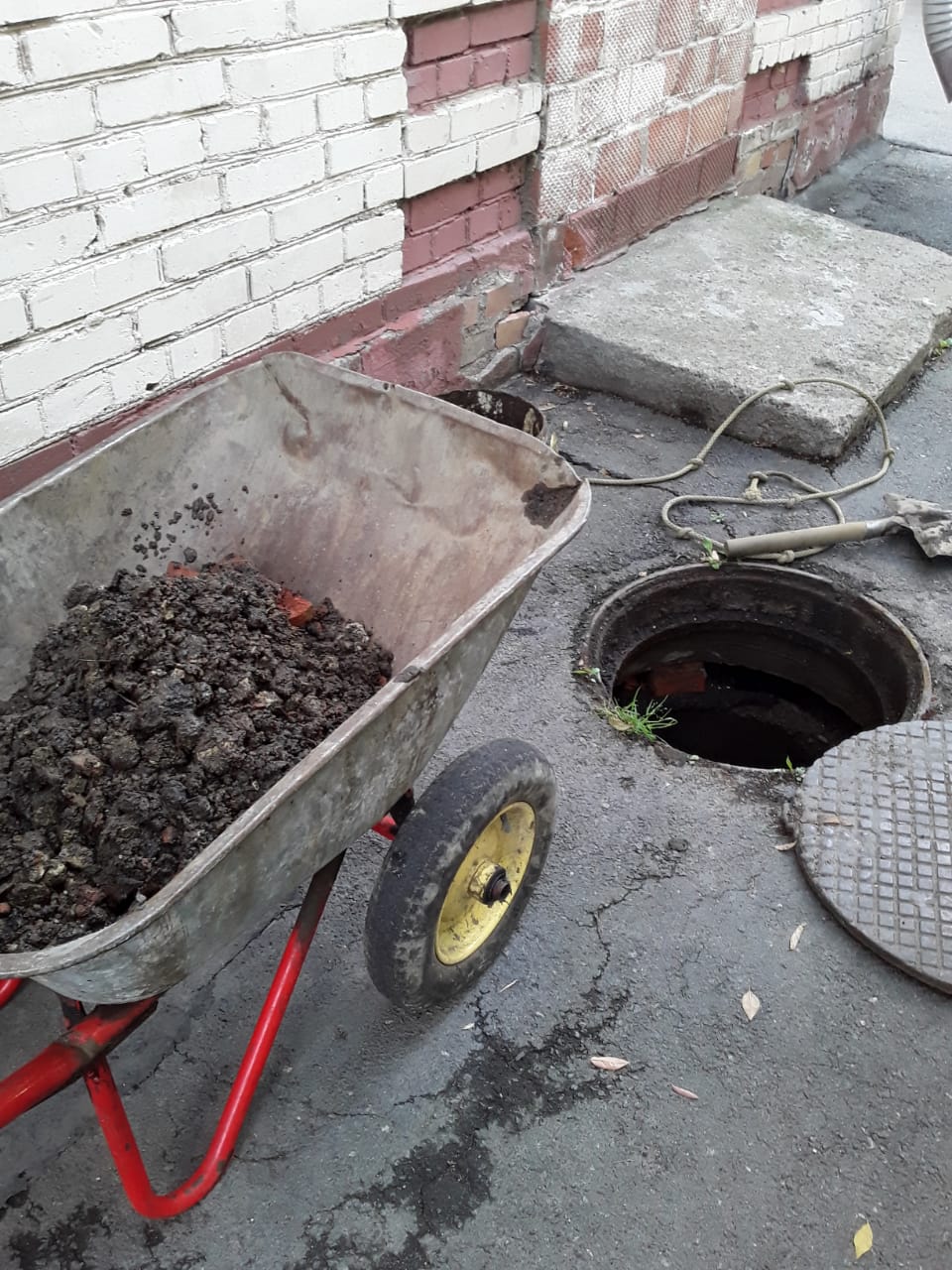 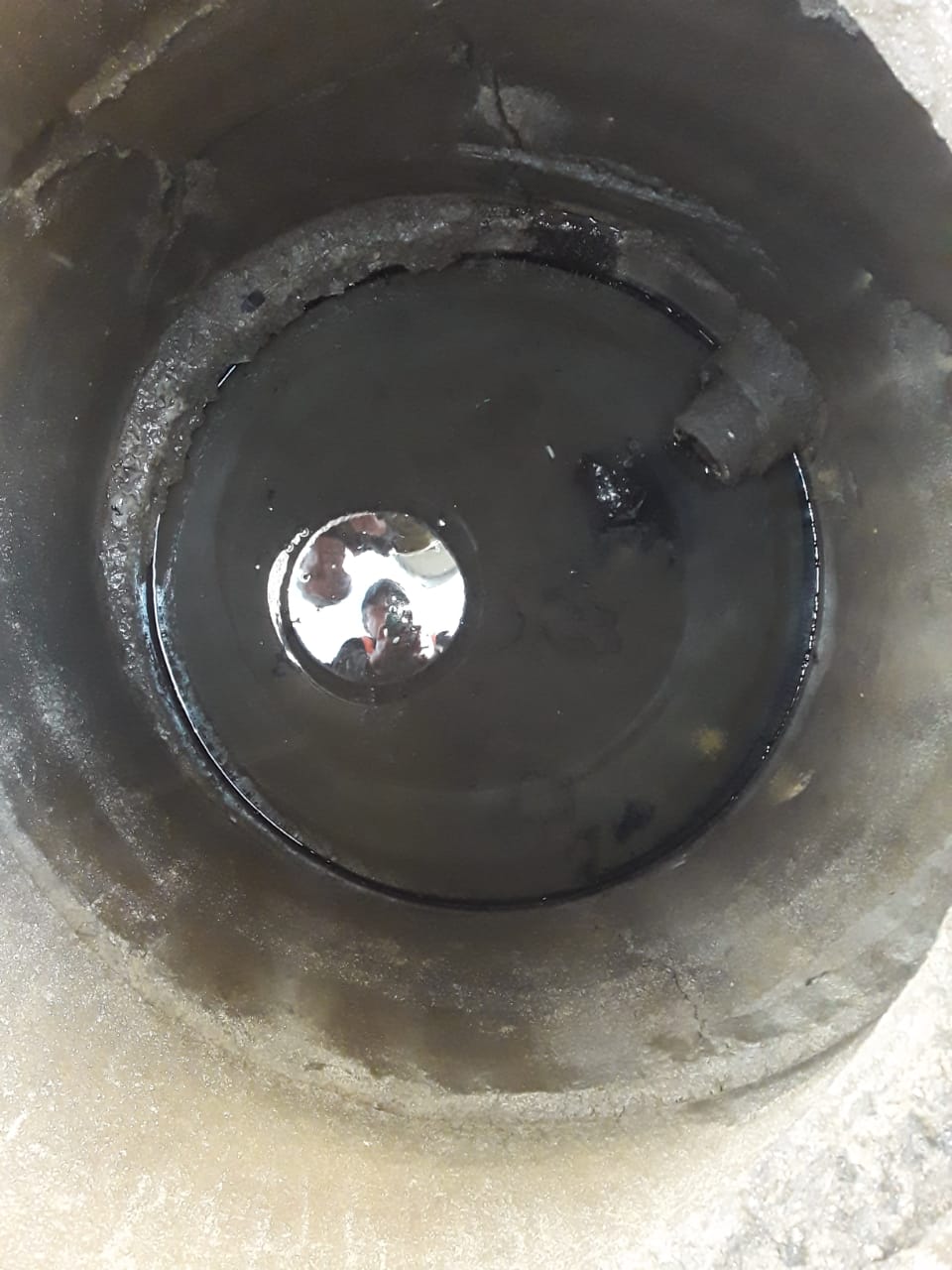 Текущий ремонт
Прочистка дренажных колодцев
Ул.Типанова д.11
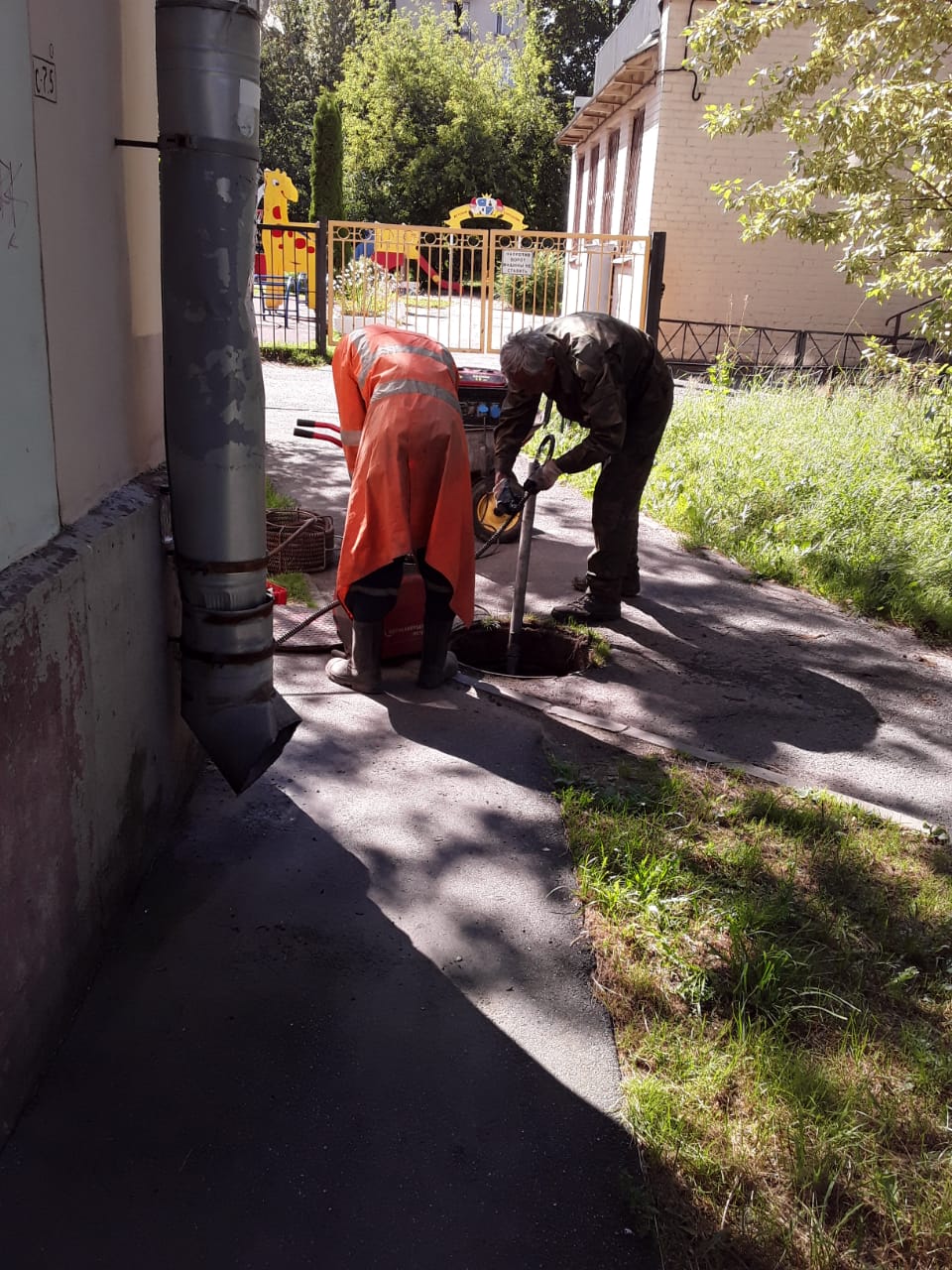 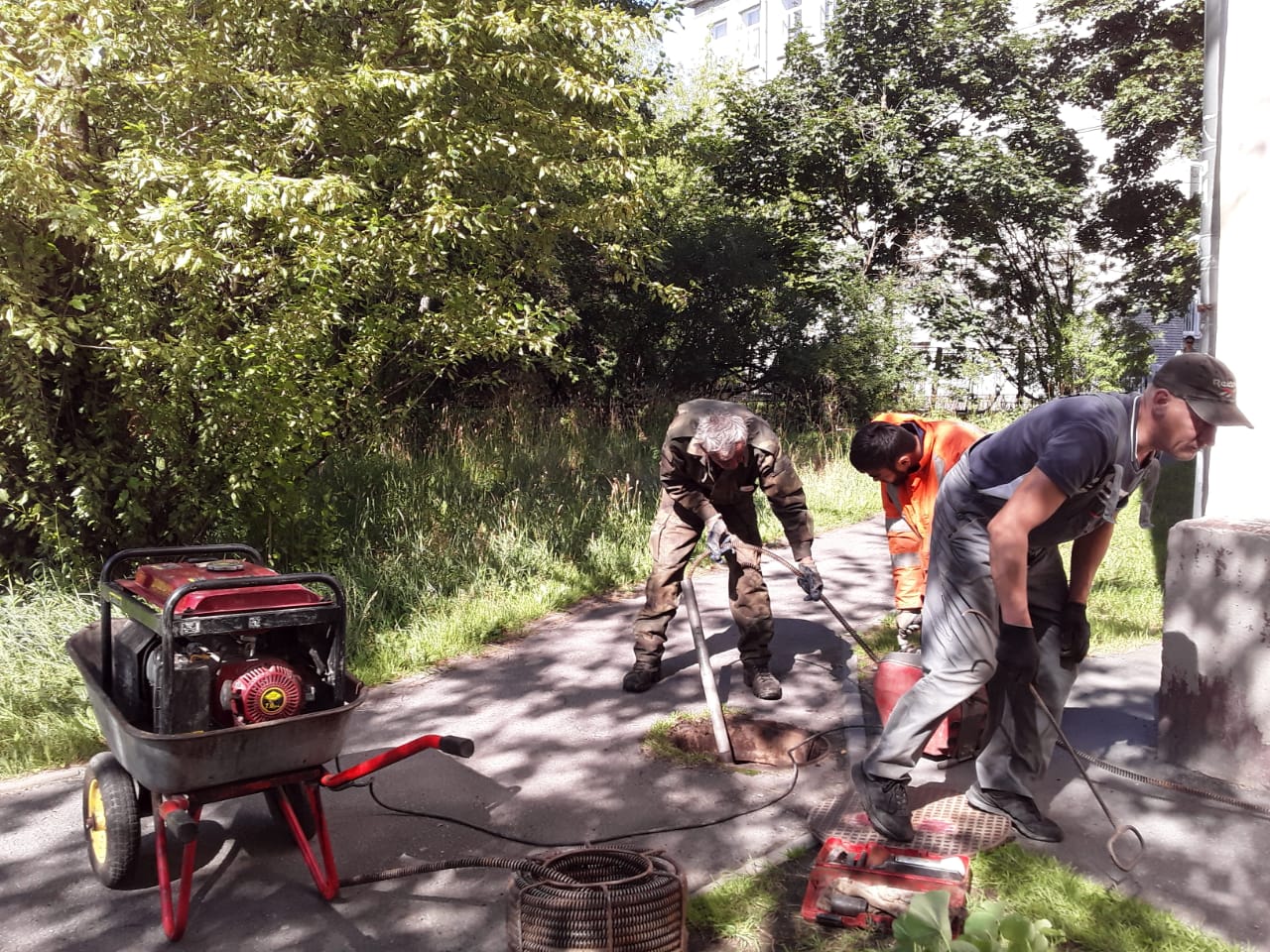 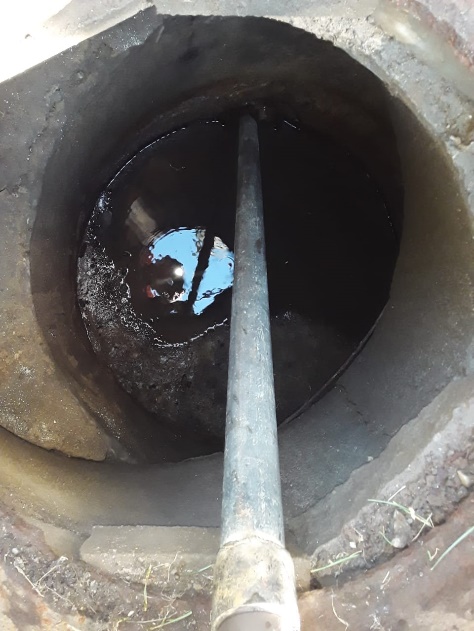 Текущий ремонт
Ремонт цоколя
ул.Орджоникидзе д.26
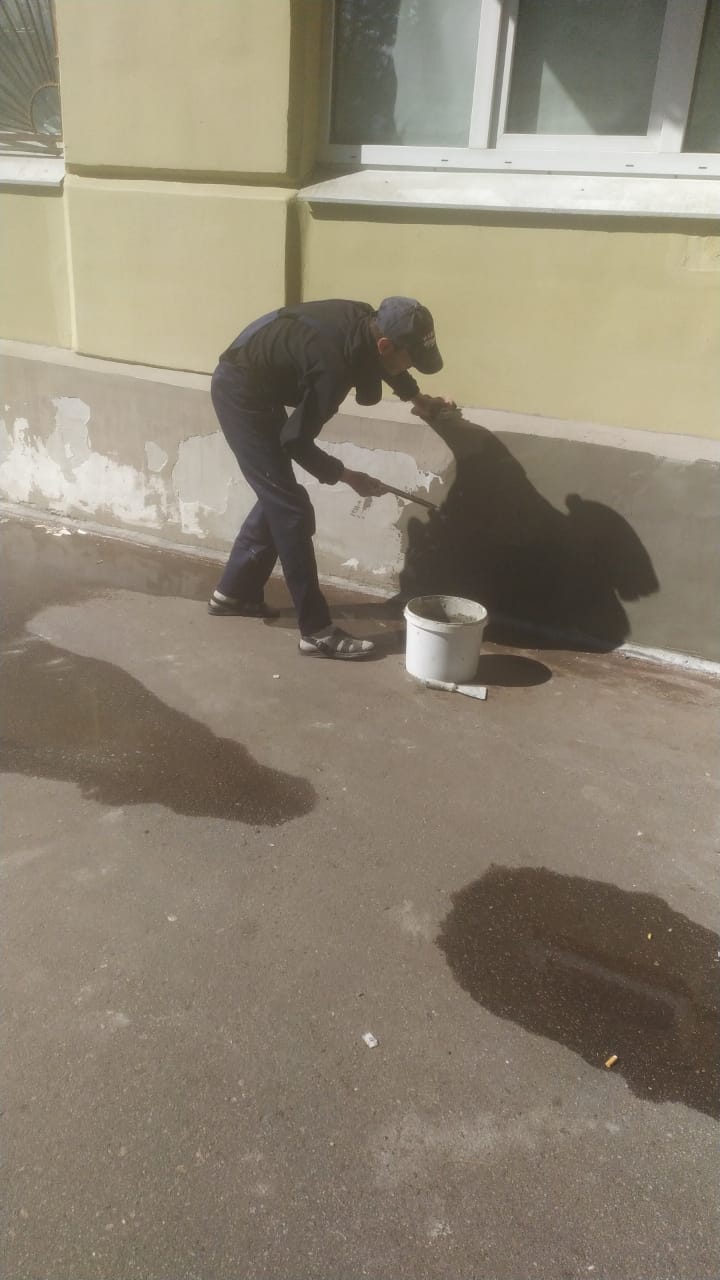 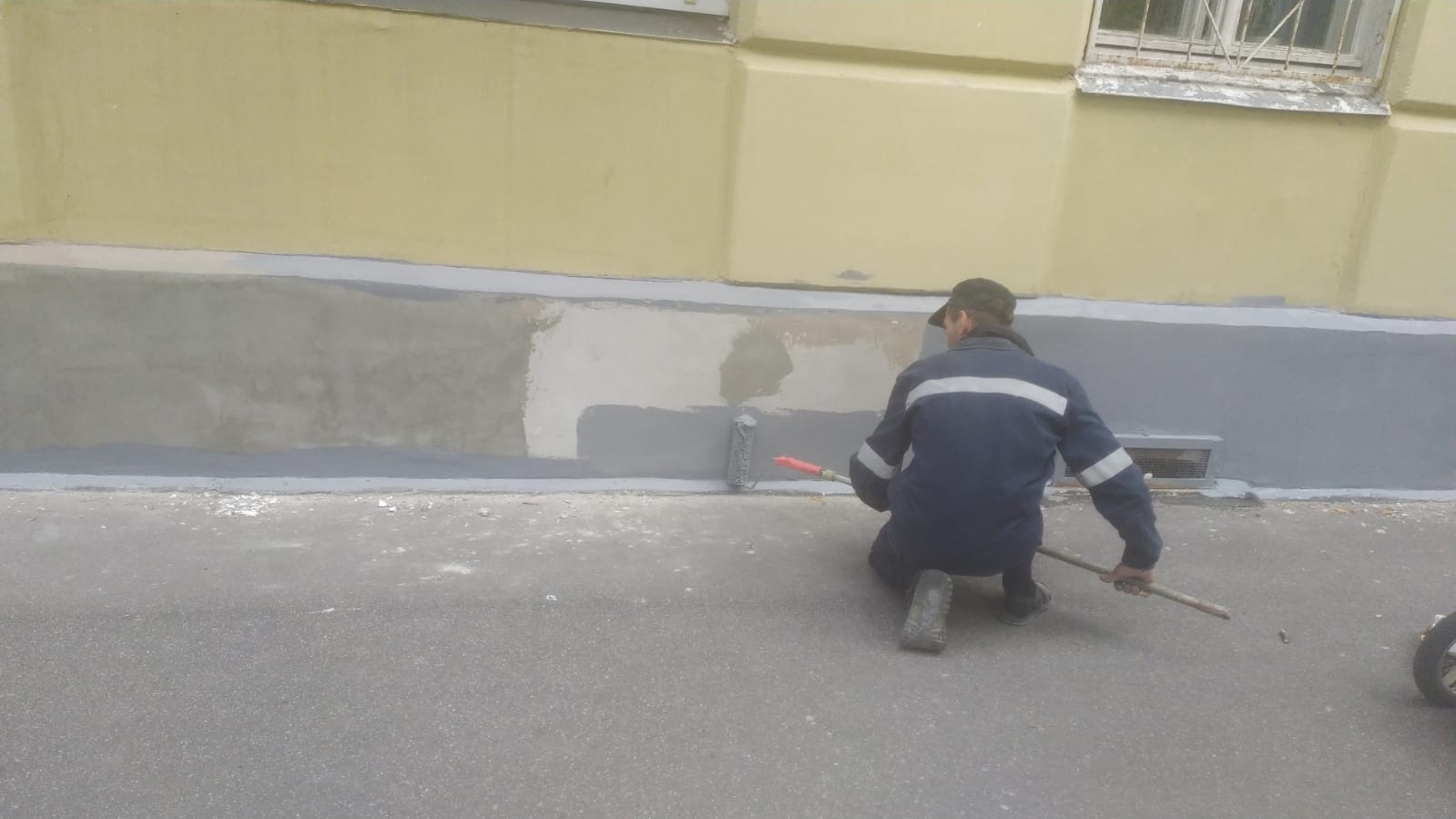 Текущий ремонт
Замена стояка центрального отопления
пр. Юрия Гагарина д.18к4 (подвал)
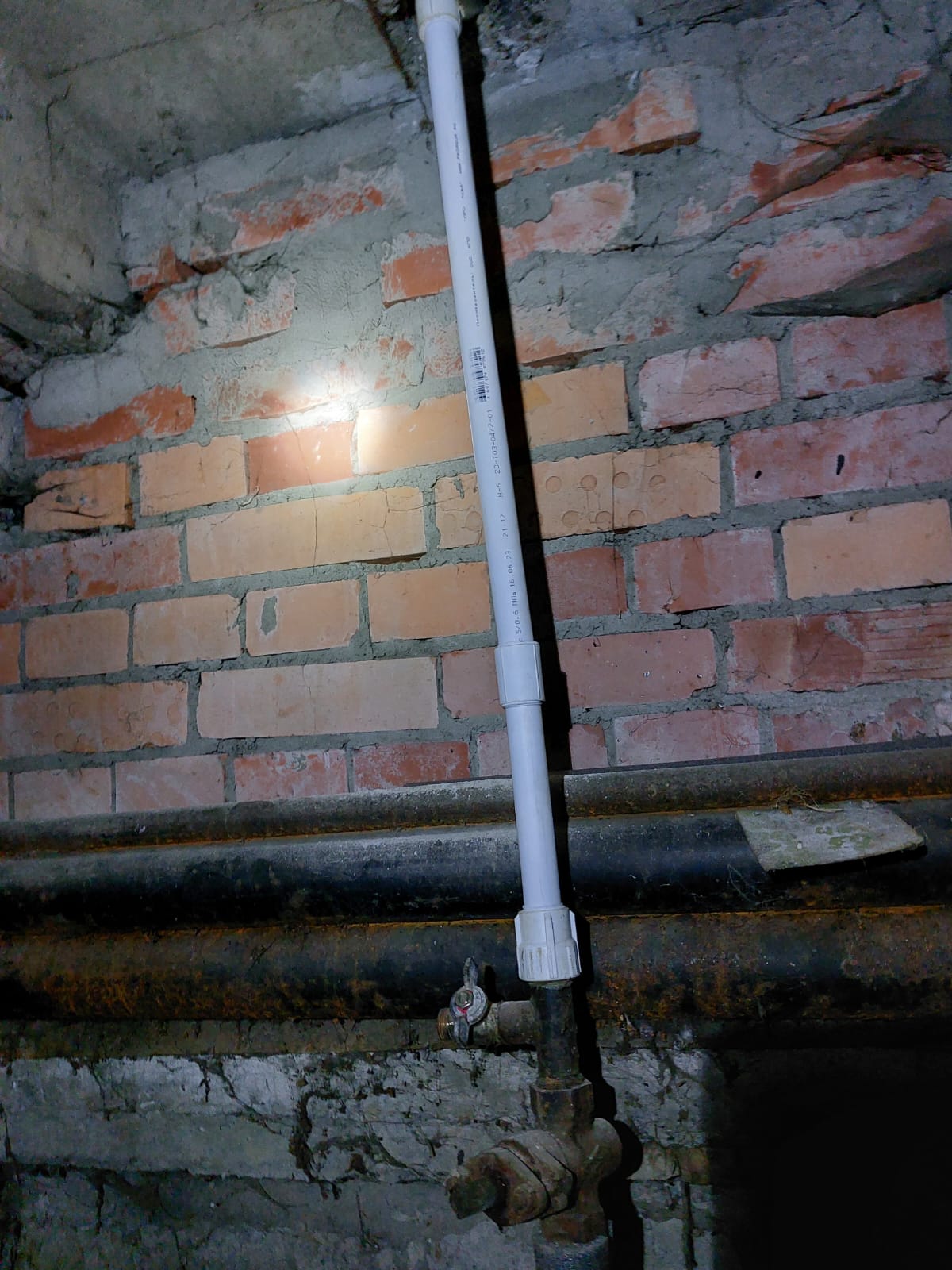 Текущий ремонт
Установка выключателей с 3 по 10 этаж у мусоропровода
Пулковское шоссе д.22
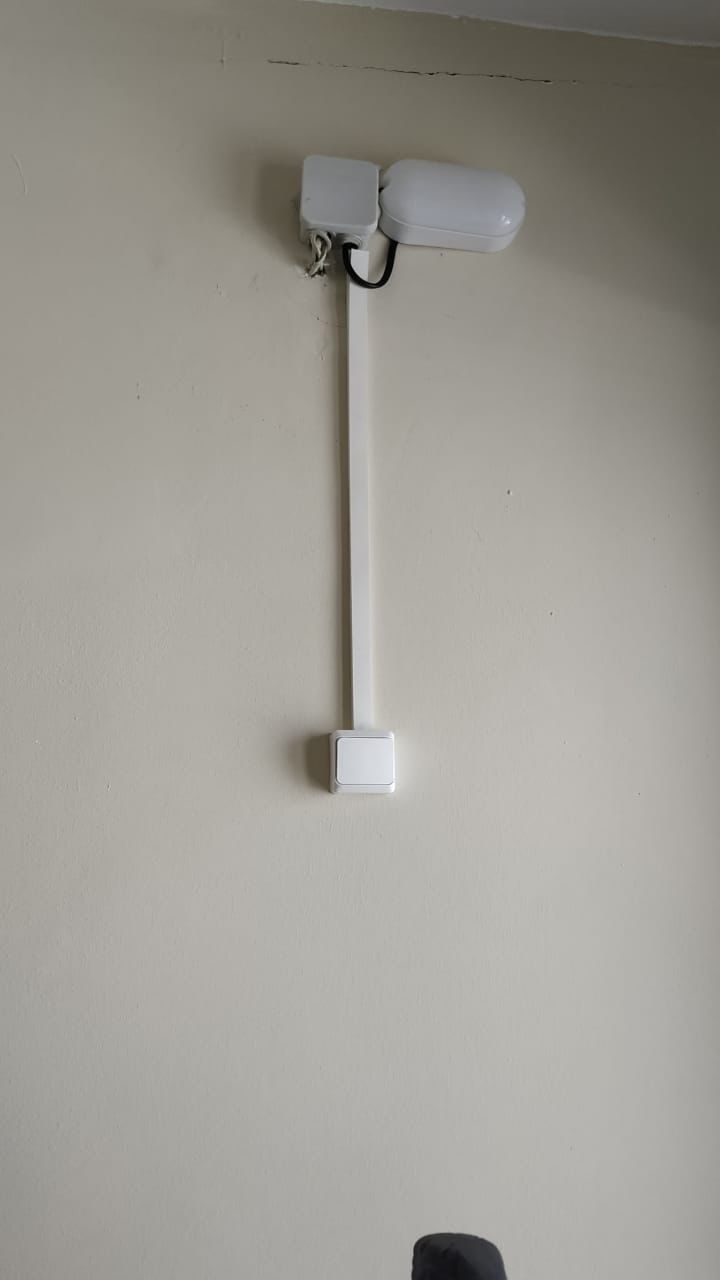 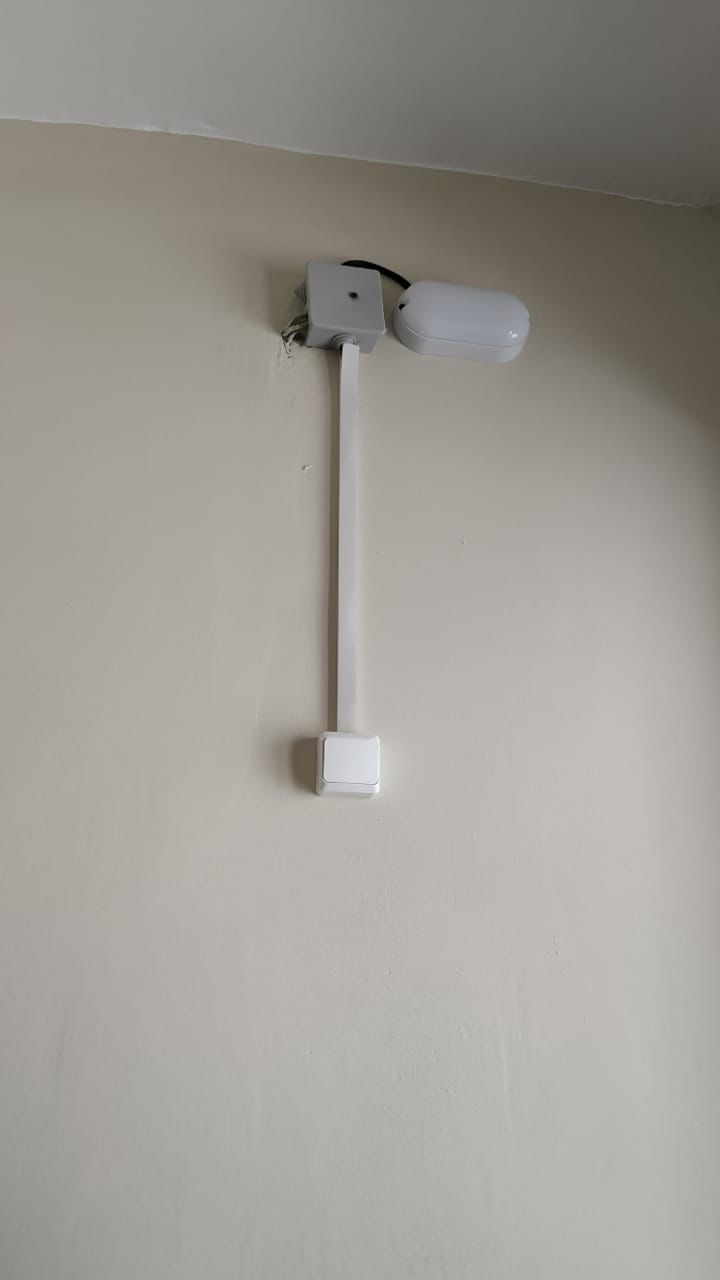 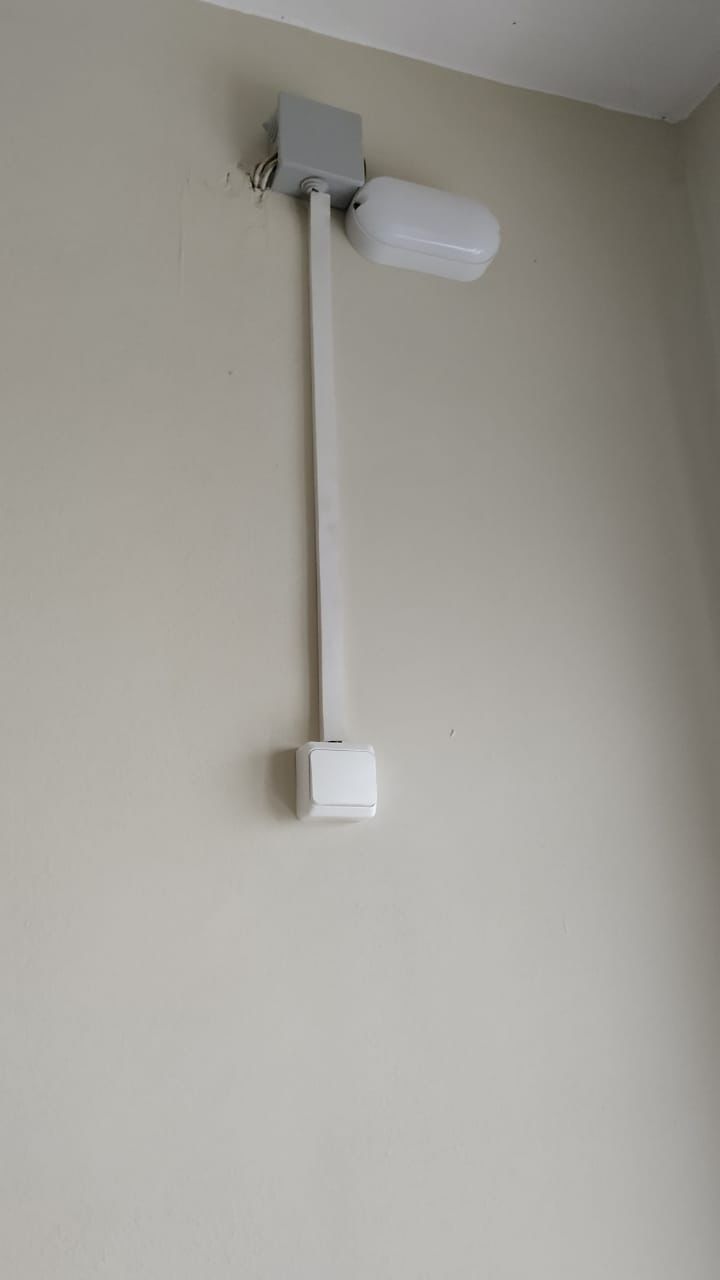 Текущий ремонт
Ремонт лестничной клетки
Витебский пр., д. 73/1
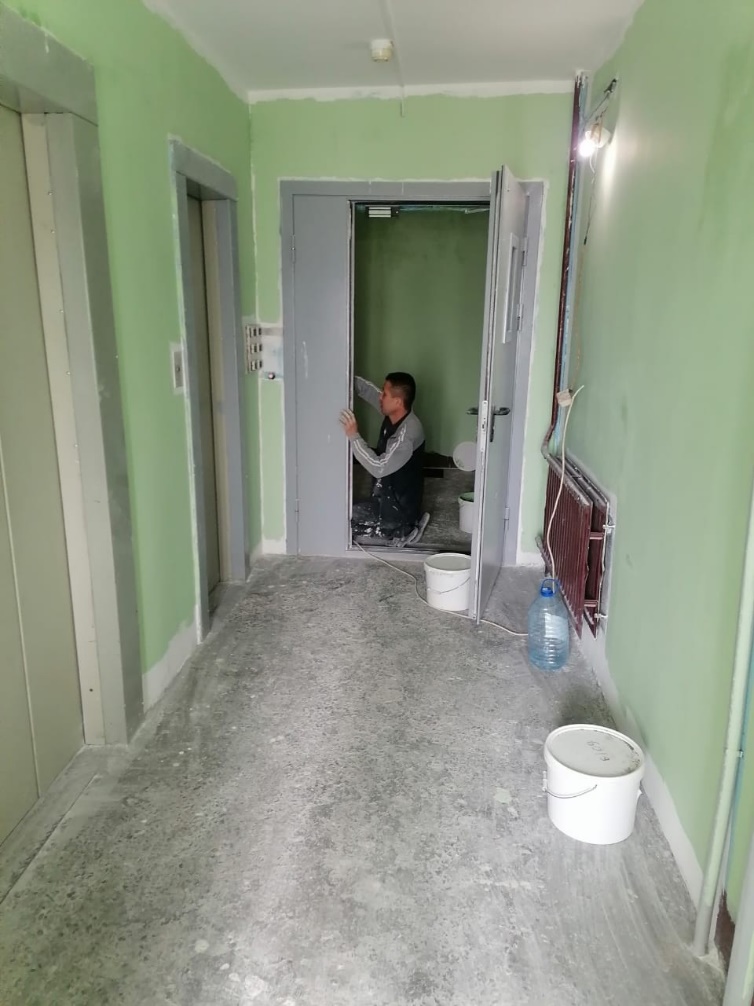 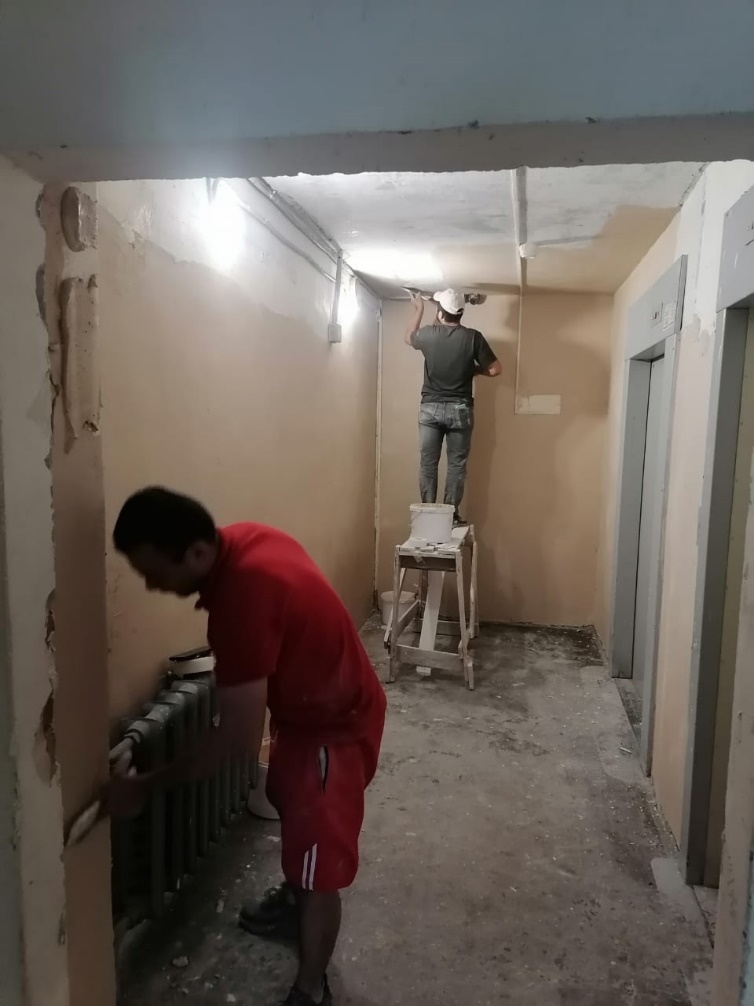 Текущий ремонт
Замена воронки водосточной трубы 
Московское шоссе д.16 к. 1. Парадная № 13
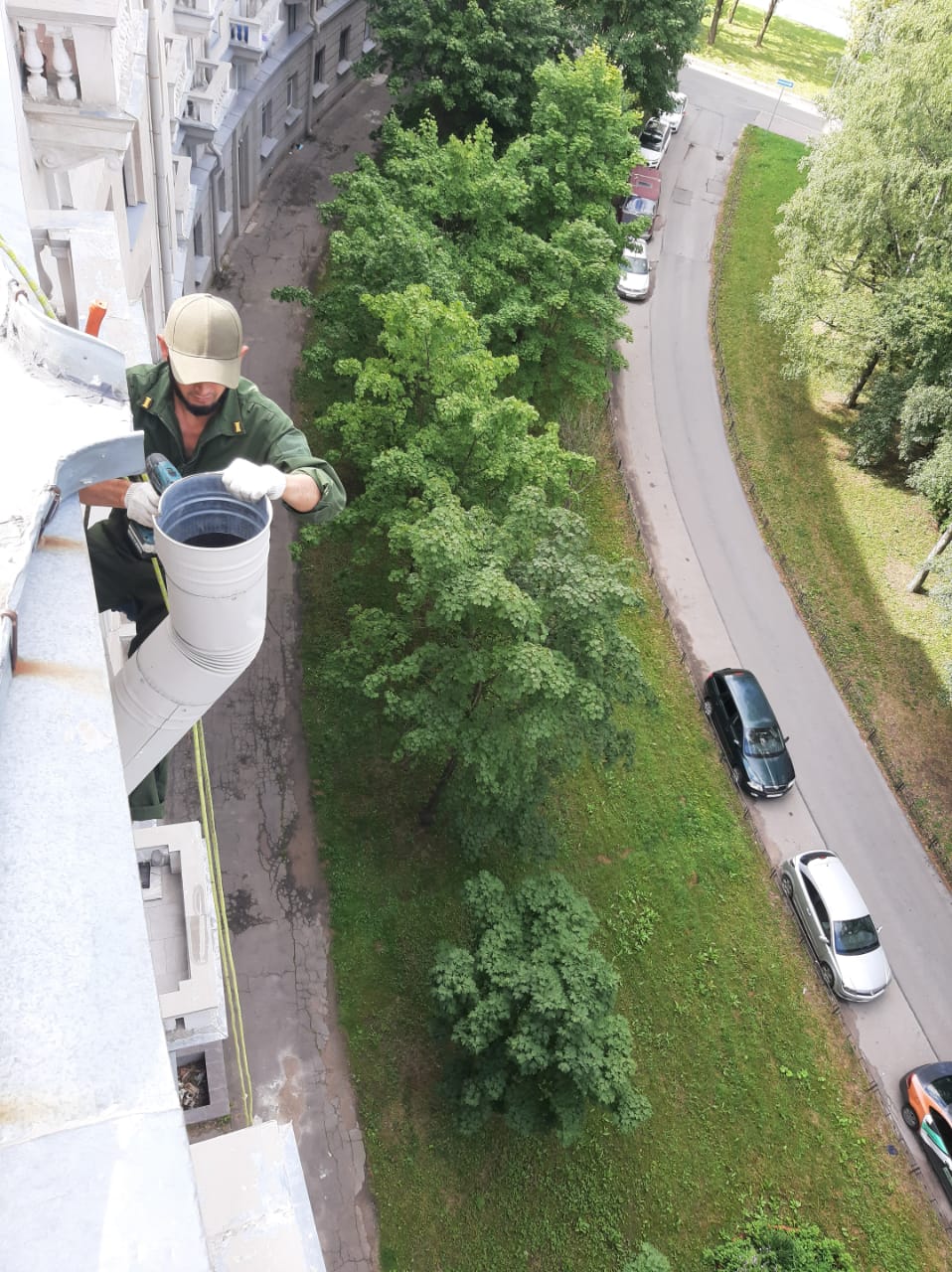 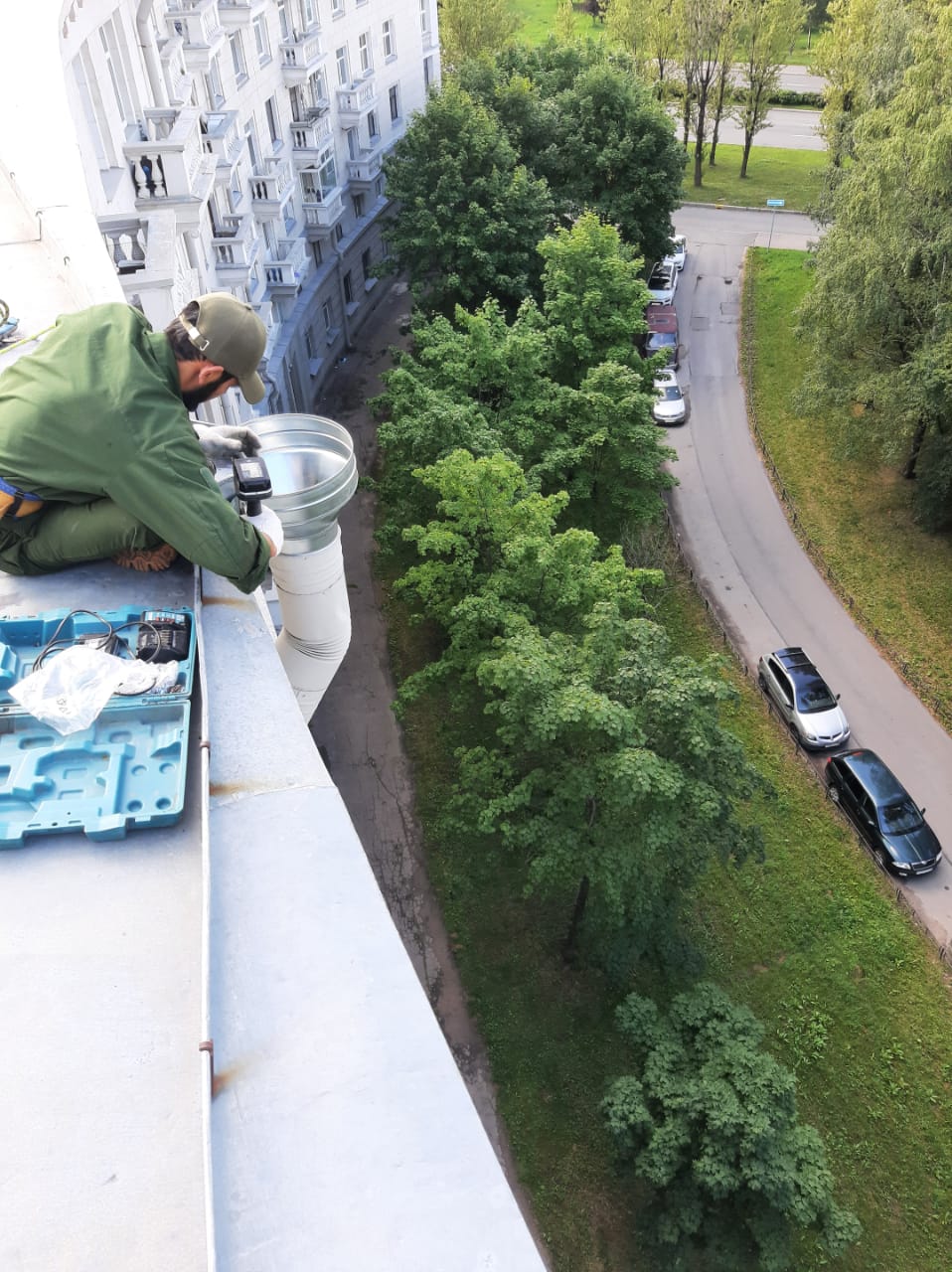 Текущий ремонт
Ремонт кровли
пр. Космонавтов, д. 75
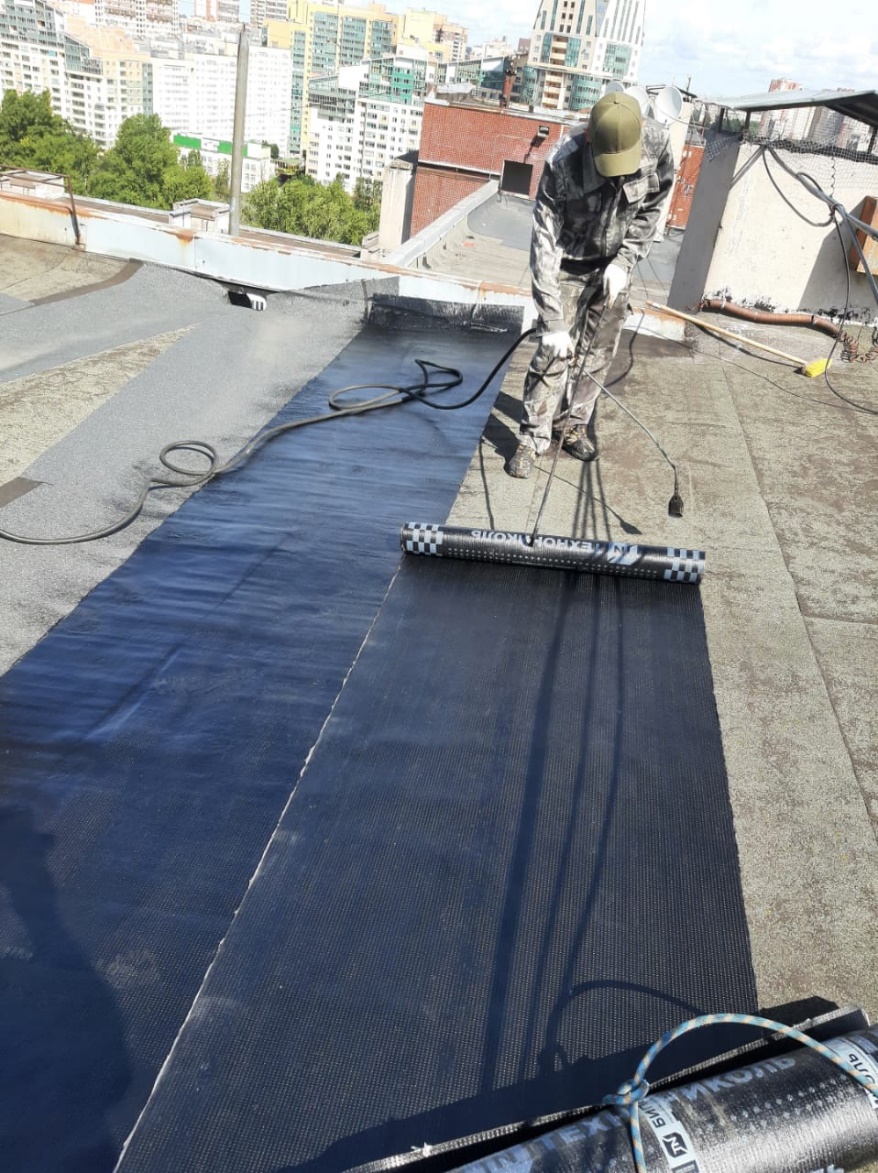 Содержание общего имуществаВлажная уборка парадных
Содержание общего имуществаВлажная уборка парадных
Содержание общего имуществаВлажная уборка парадных
Содержание общего имуществаВлажная уборка парадных
Содержание общего имуществаВлажная уборка парадных
Содержание общего имуществаВлажная уборка парадных
Уборка придомовой территории
Уборка придомовой территории
Покос травы
Покос травы